«Профессии наших родителей»Группа «Ягодка»Детский сад №1 Невского района Г. Санкт-Петербург
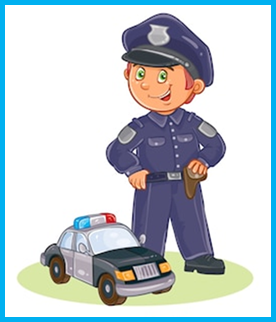 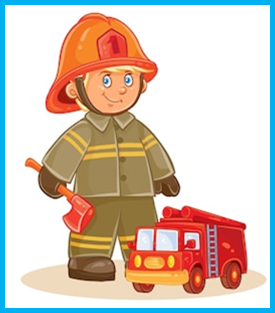 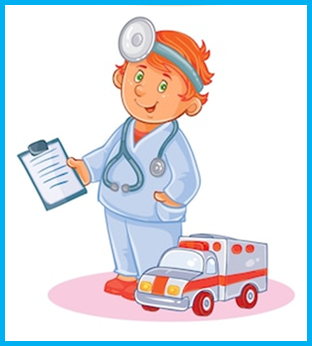 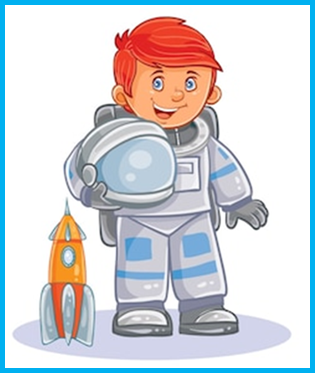 Подготовили воспитатели:
Анисимова О.В.
Сахарова К.А.
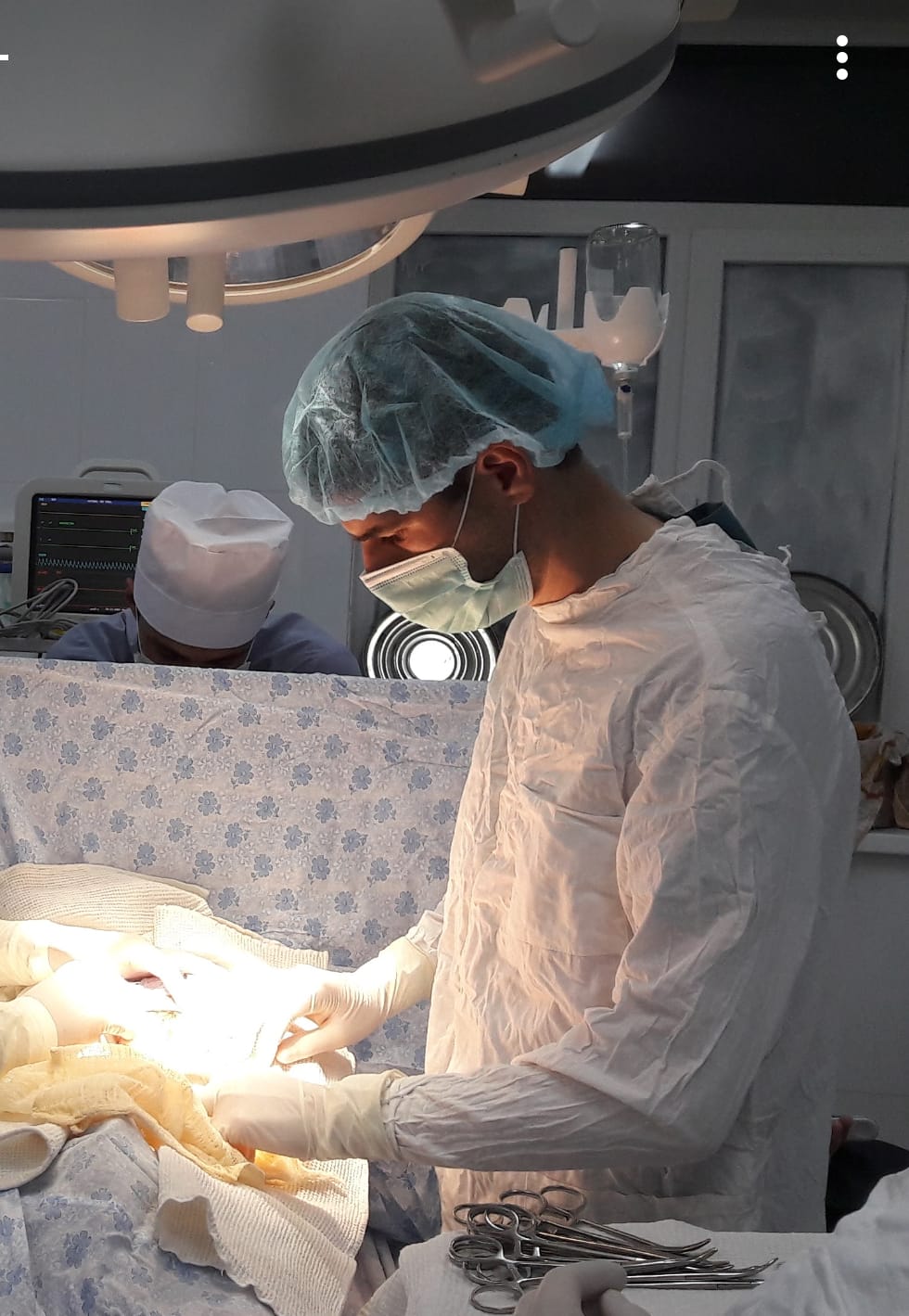 Теймур Эюбович  - папа Салима ГумметоваХирургФарида Наврузовна   -  мама Салима Врач-узист
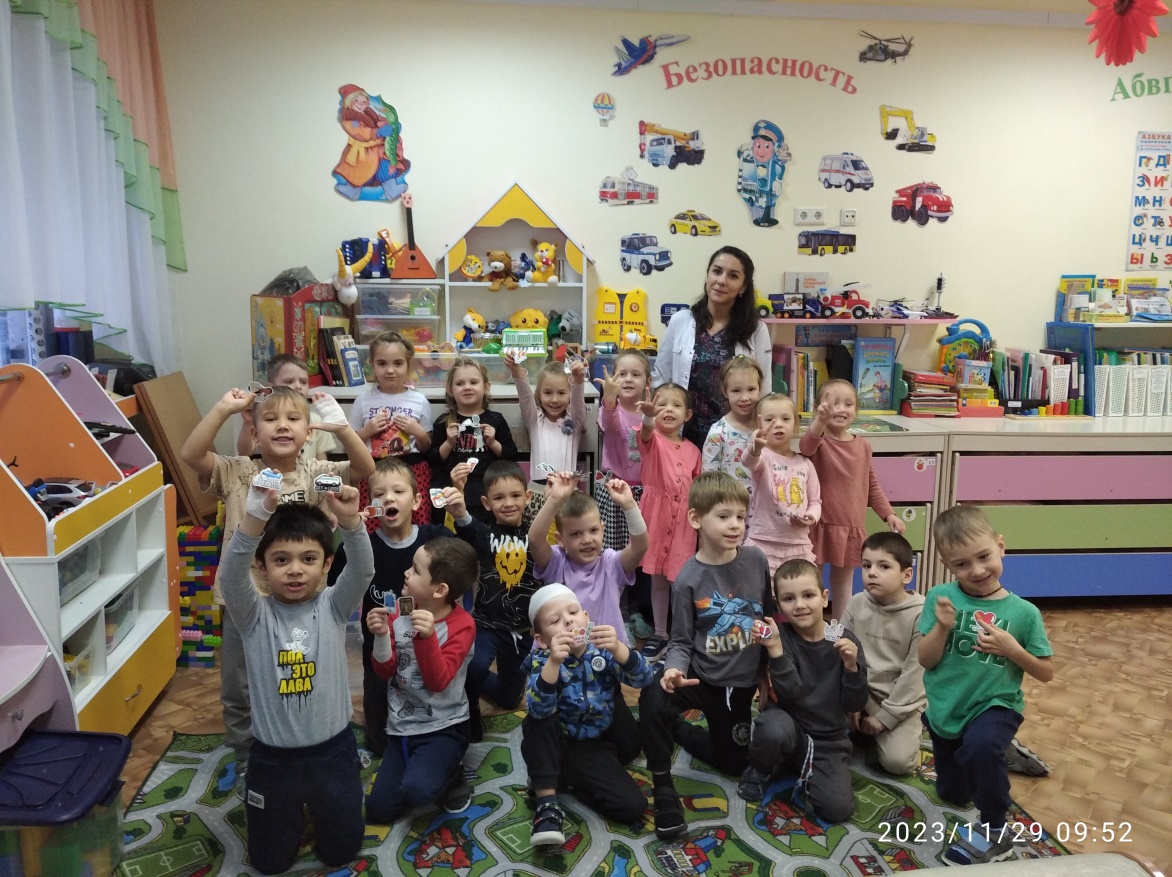 Встреча Фариды Наврузовны с ребятами группы «Ягодка»
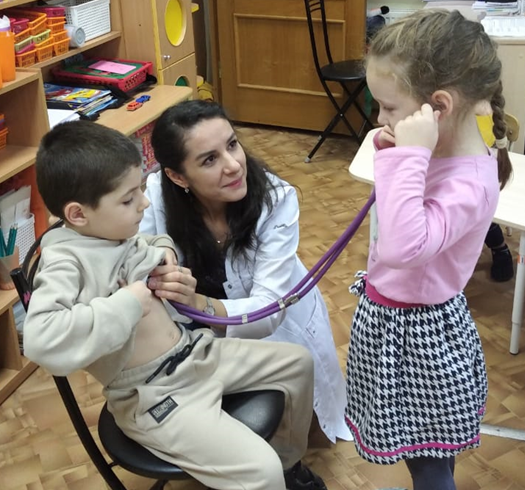 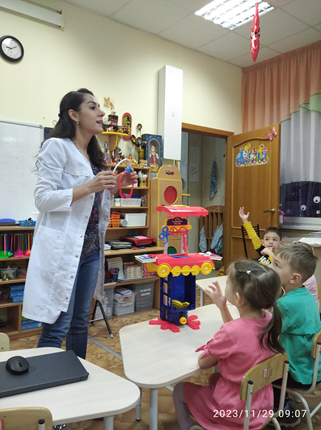 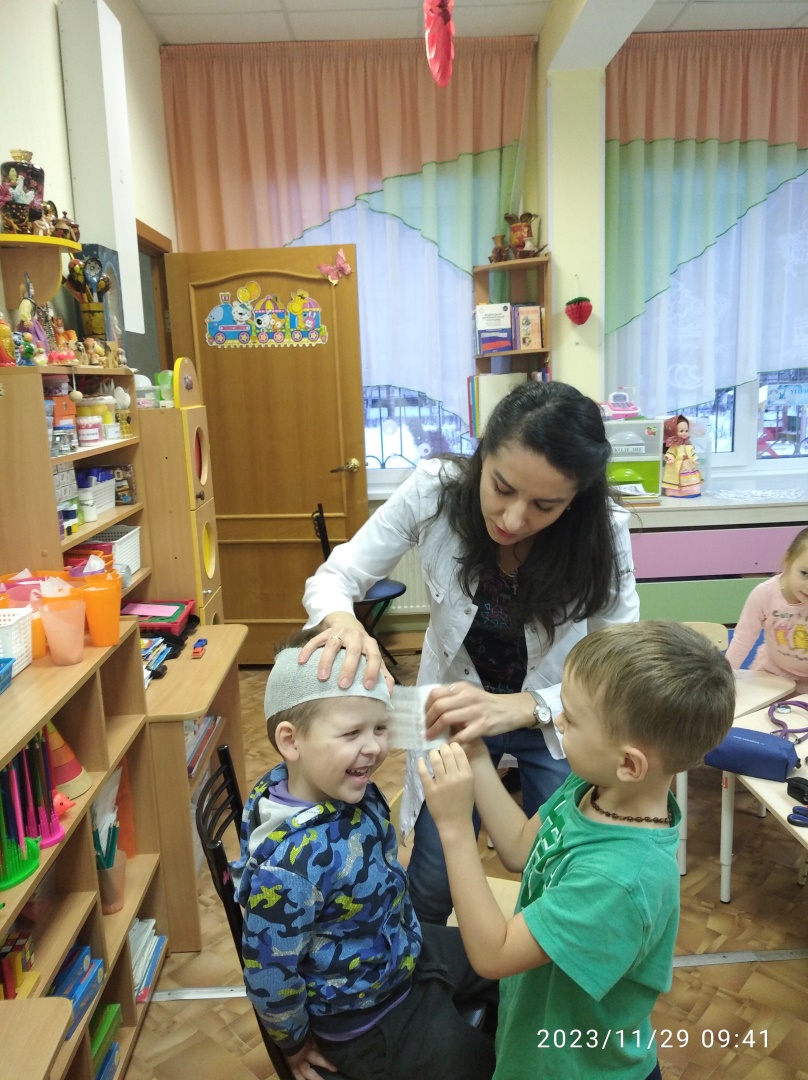 Андрей Николаевич - папа Степы Литовки
Начальник управления информации и связи с общественностью Главного управления МЧС России по
 г. Санкт-Петербургу
Полковник внутренней службы
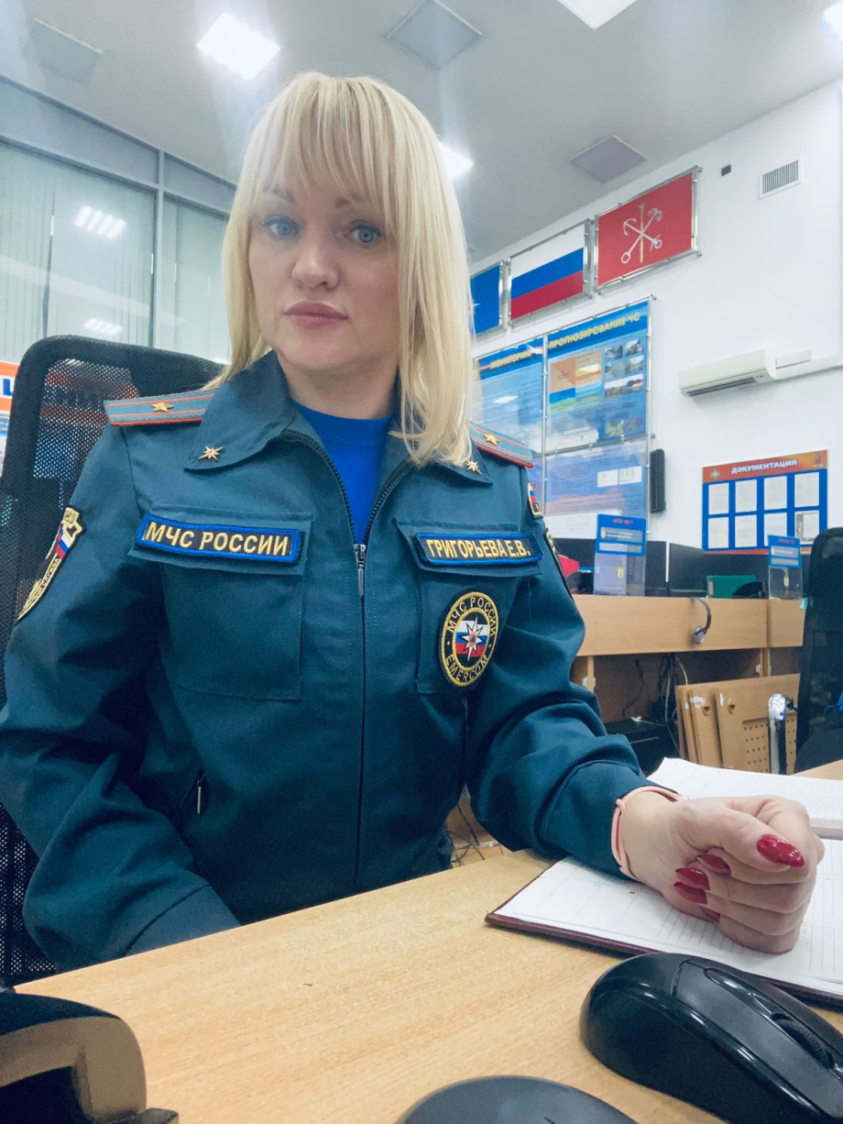 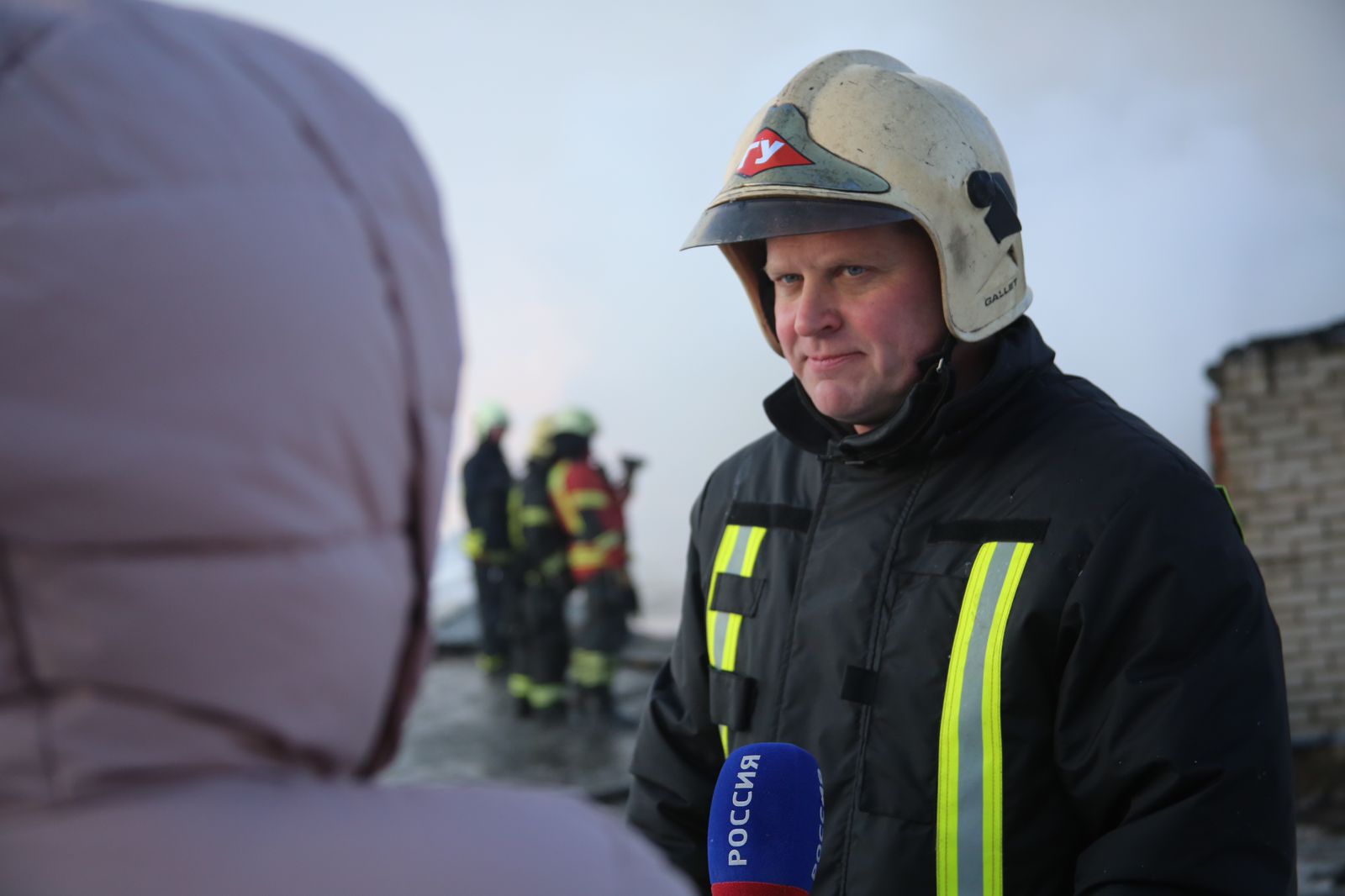 Екатерина  Викторовна - мама Степы
Главный специалист отдела оперативно-аналитического Центра управления в кризисных ситуациях Главного управления МЧС России по г. Санкт-Петербургу
Встреча Андрея Николаевича с ребятами группы «Ягодка»
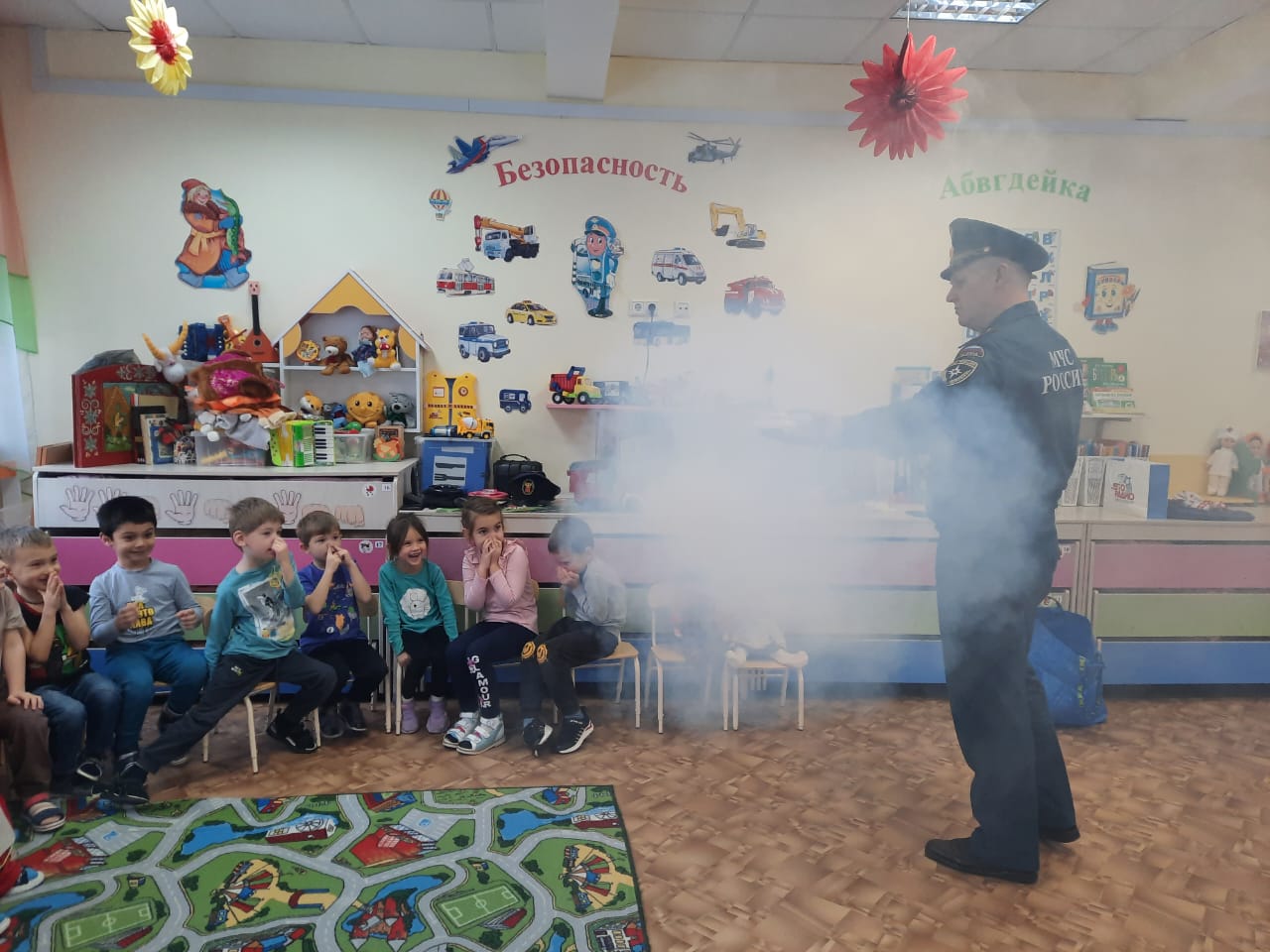 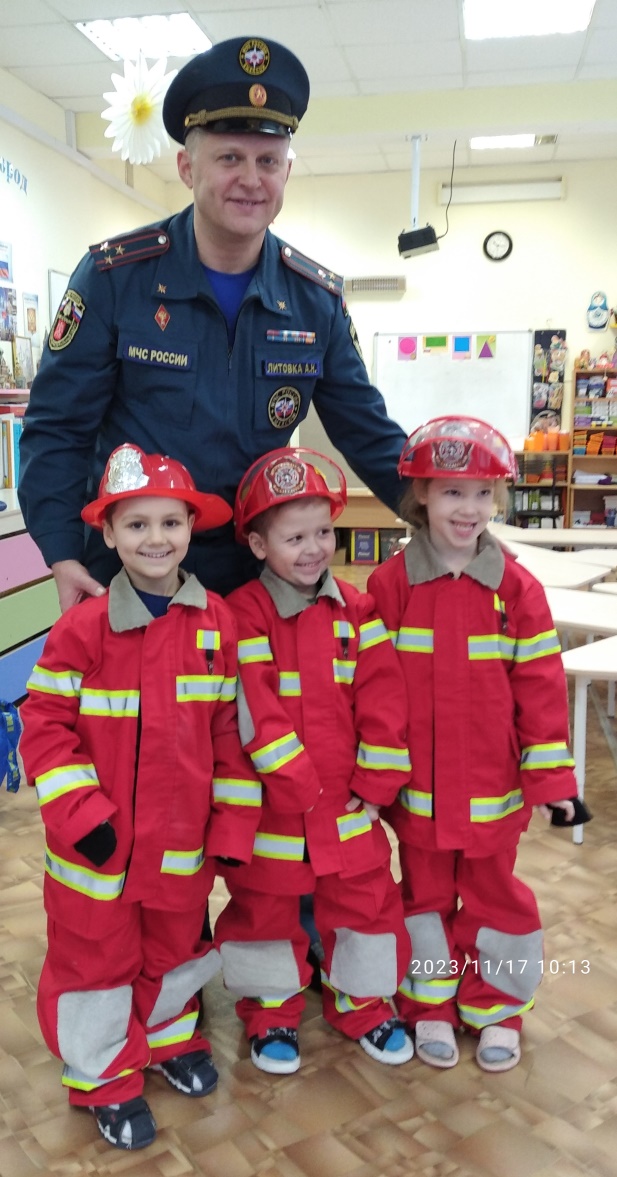 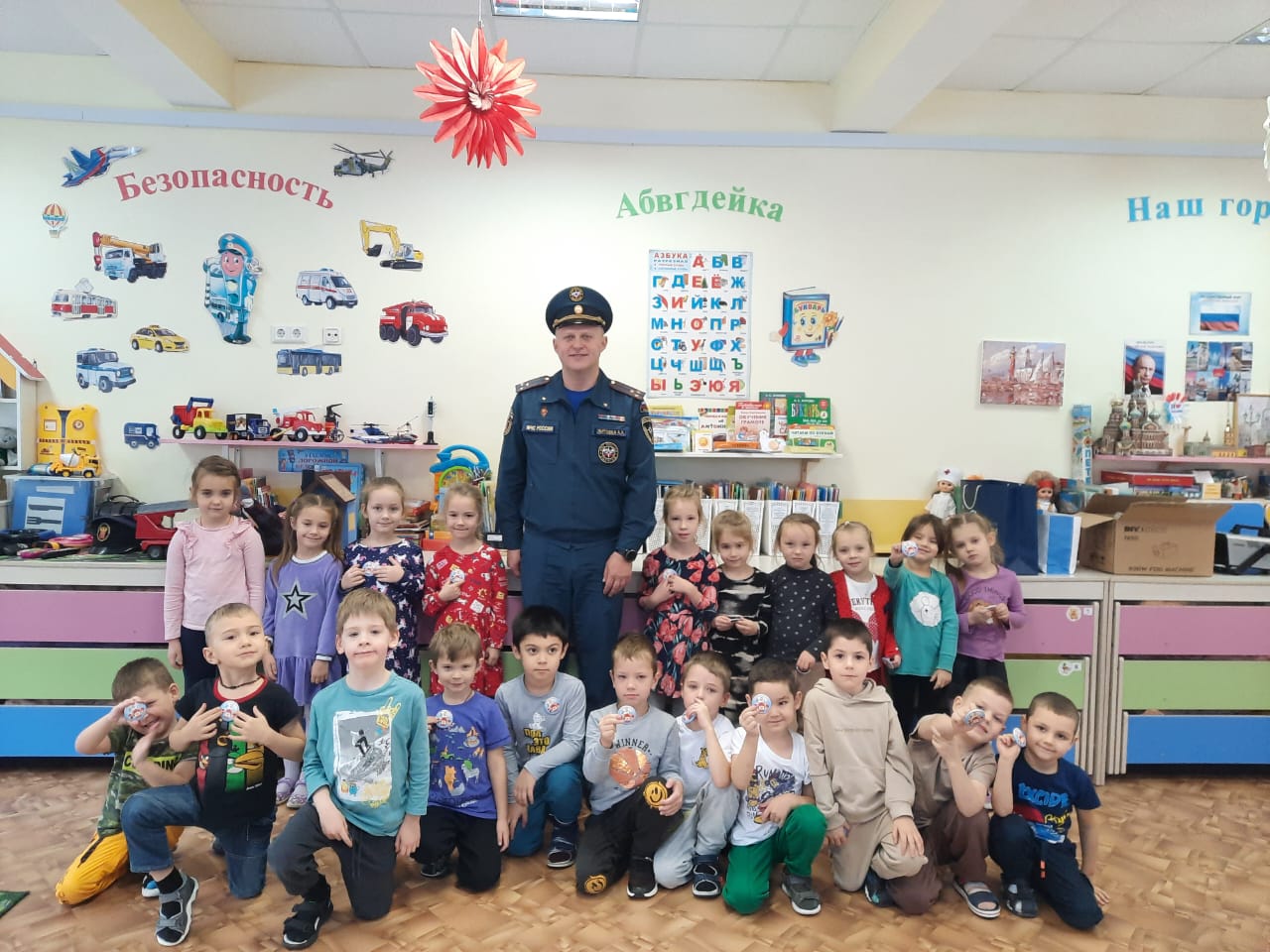 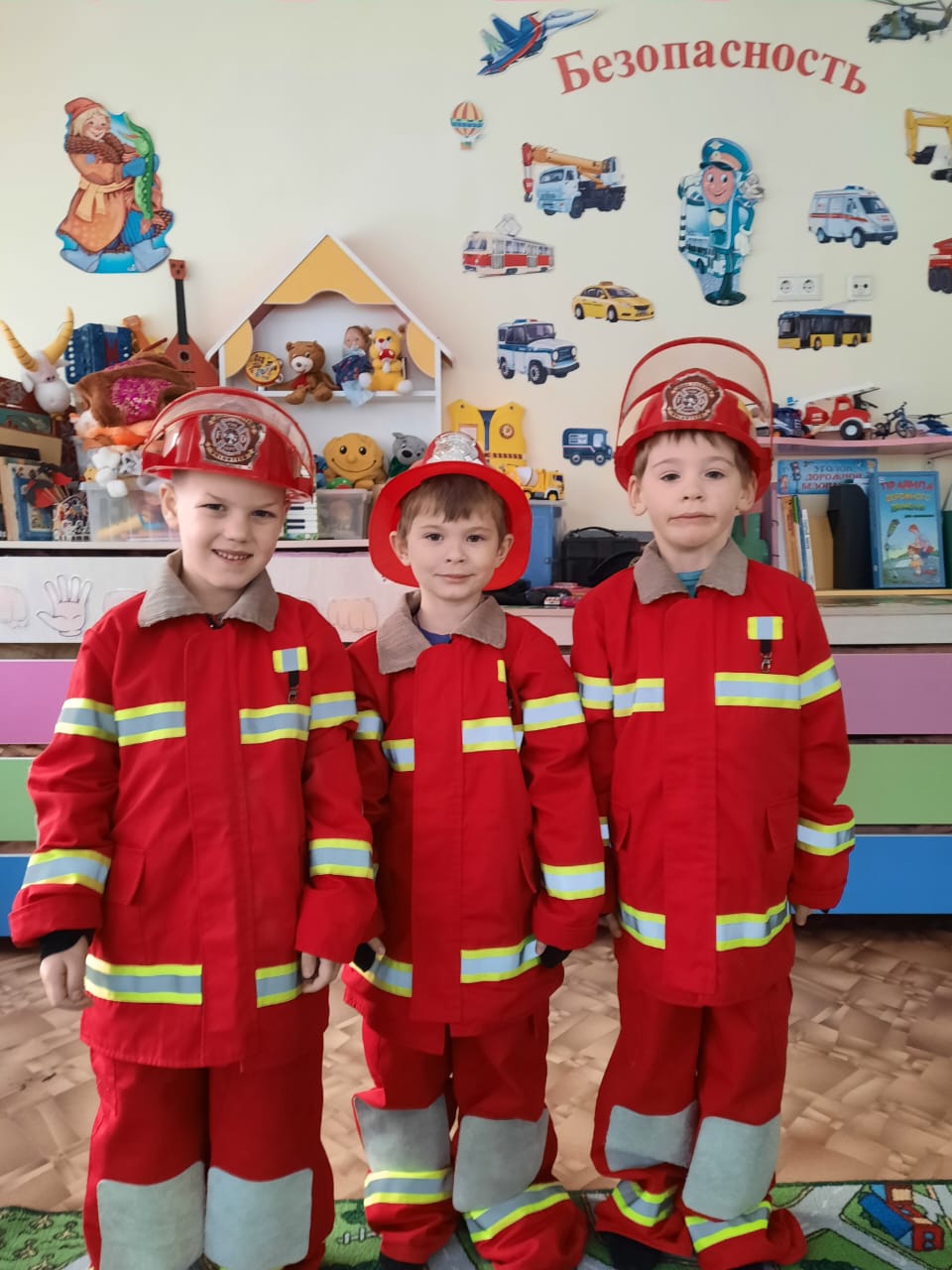 Сергей Михайлович - папа Кости СумченкоСотрудник МВД России
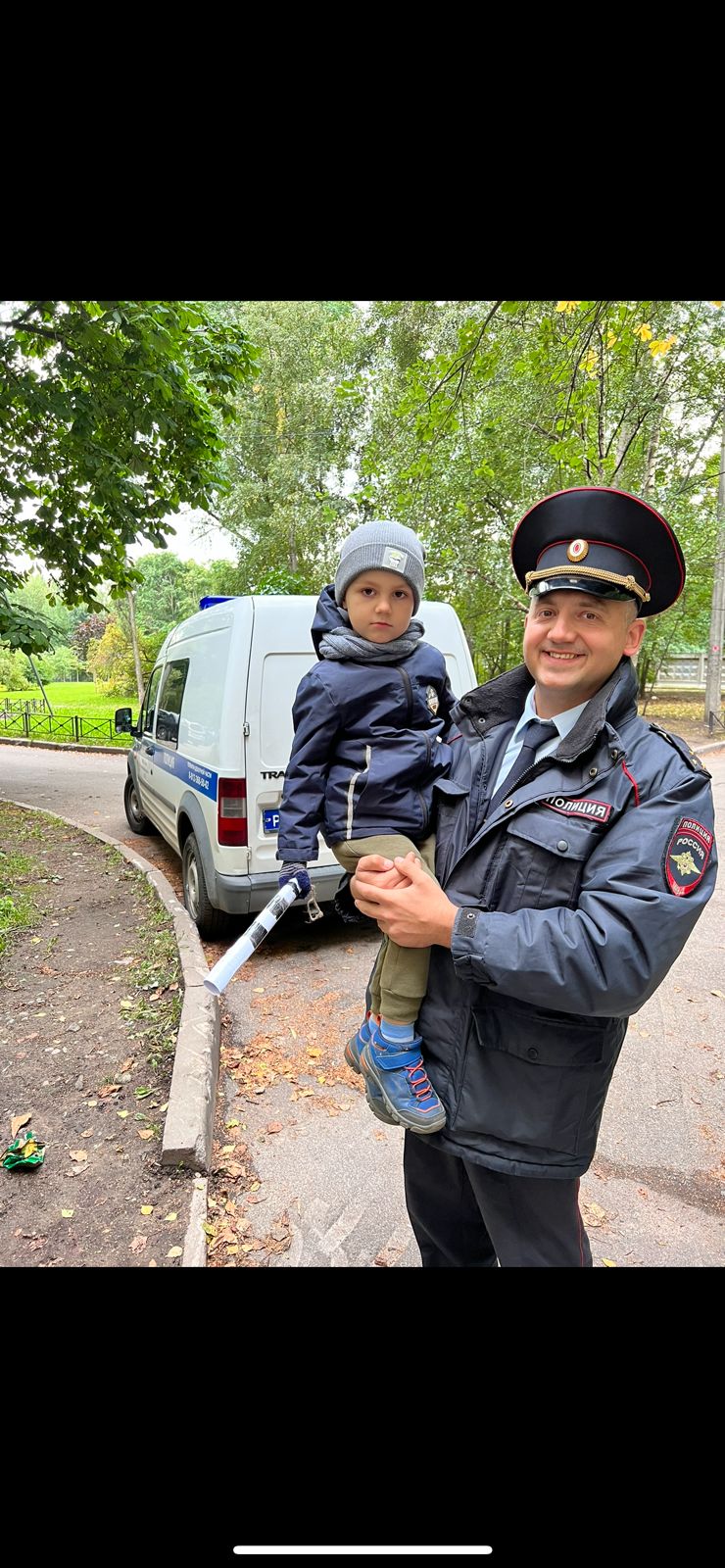 Ольга Юрьевна – мама Кости 
Сотрудник компании «Комус»
Менеджер по учету затрат в отделе доставки
Встреча Сергея Михайловича с ребятами группы «Ягодка»
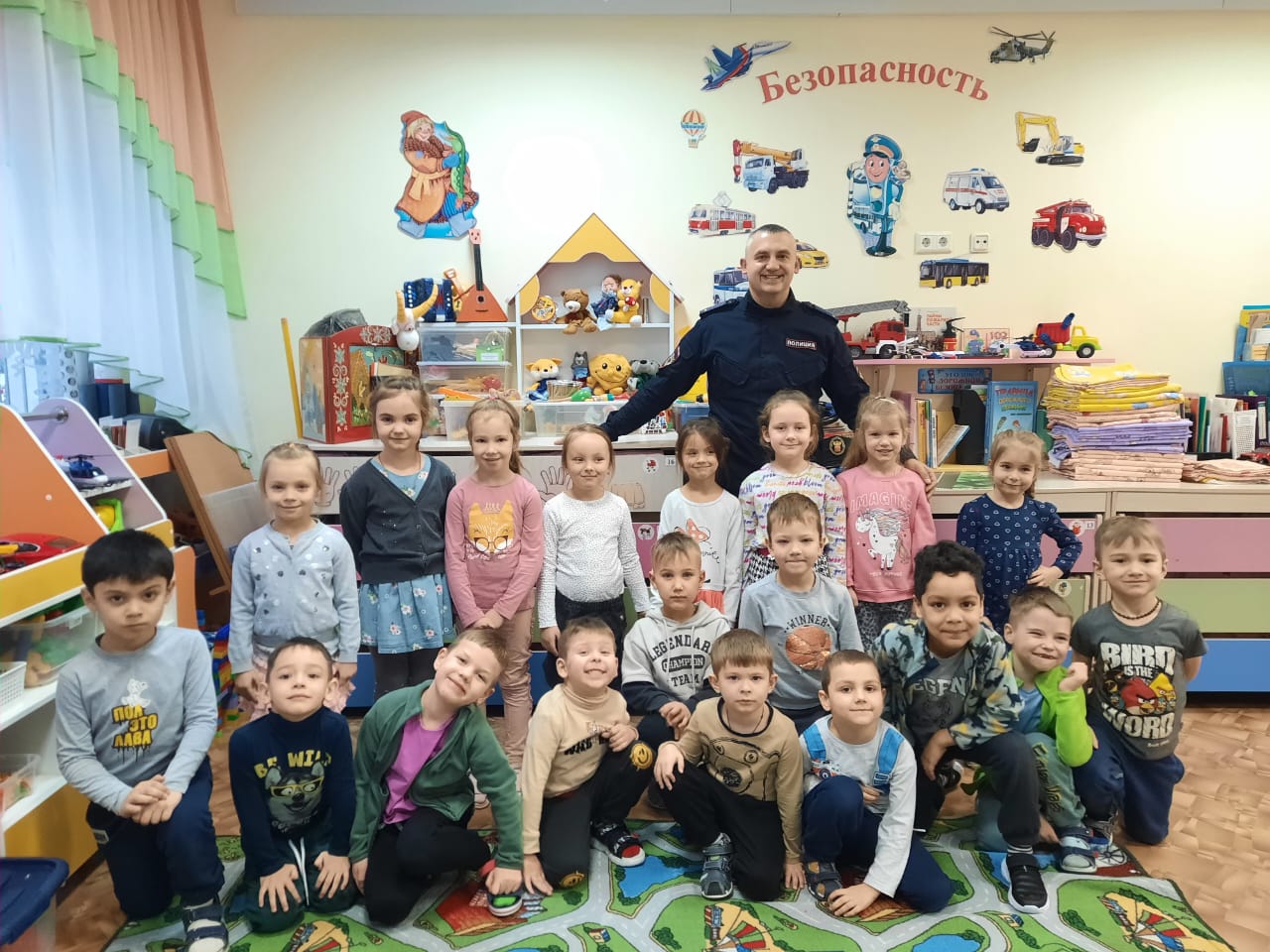 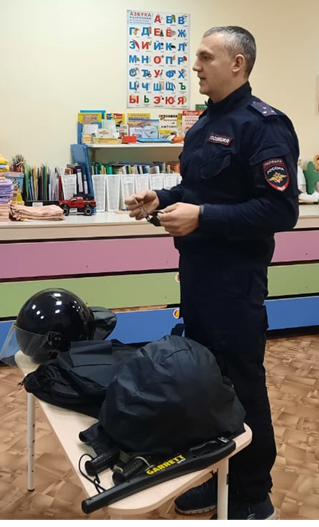 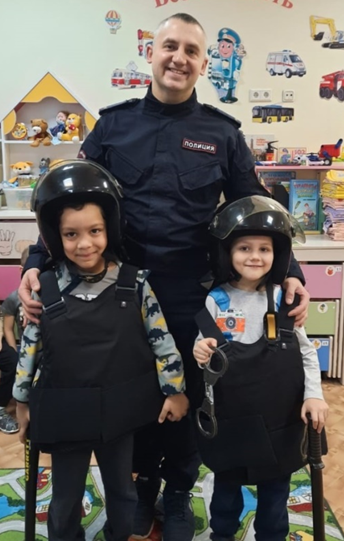 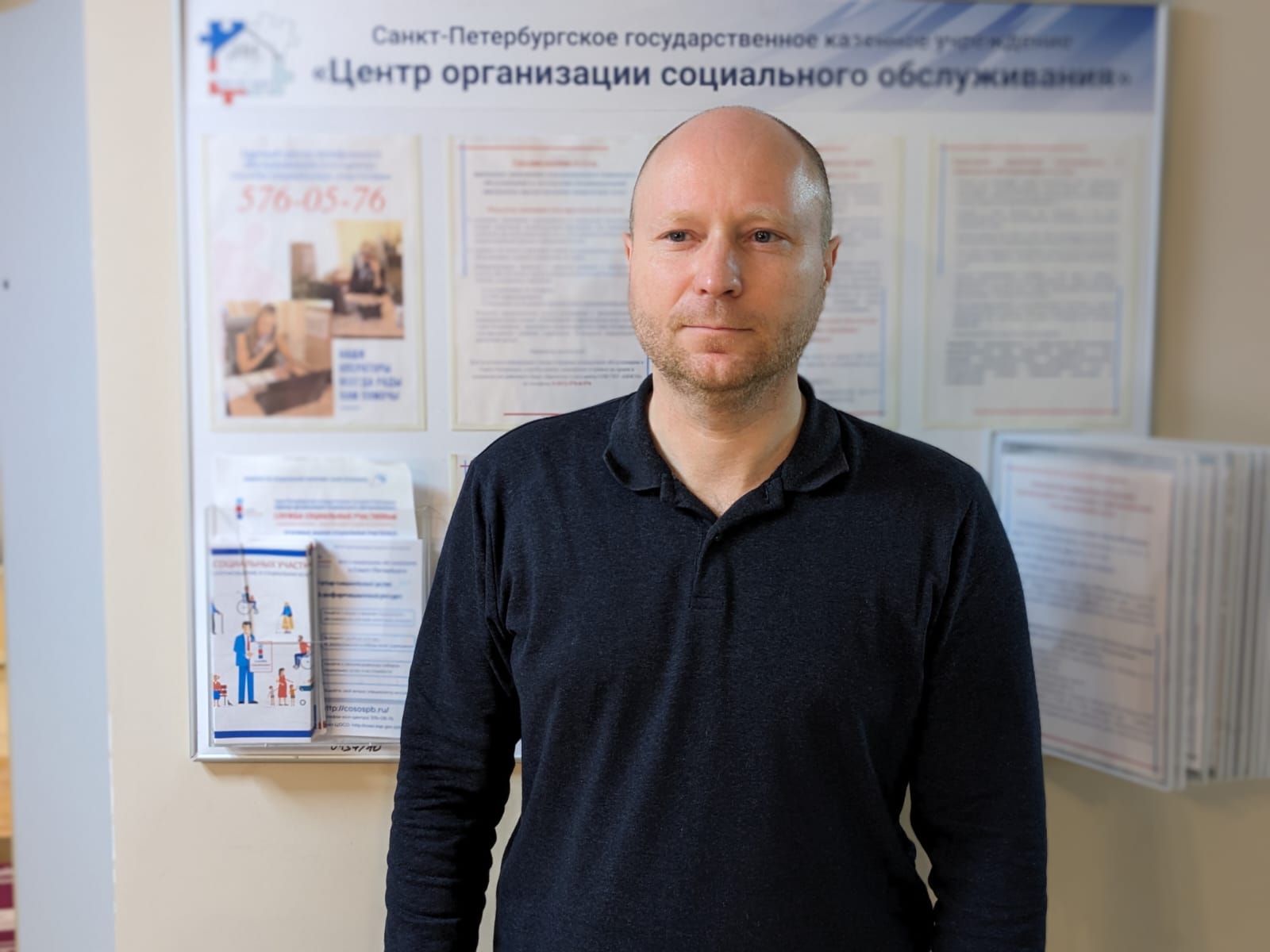 Дмитрий Сергеевич – папа Васи МарковичаСотрудник Социального фонда РоссииСпециалист по социальной работе
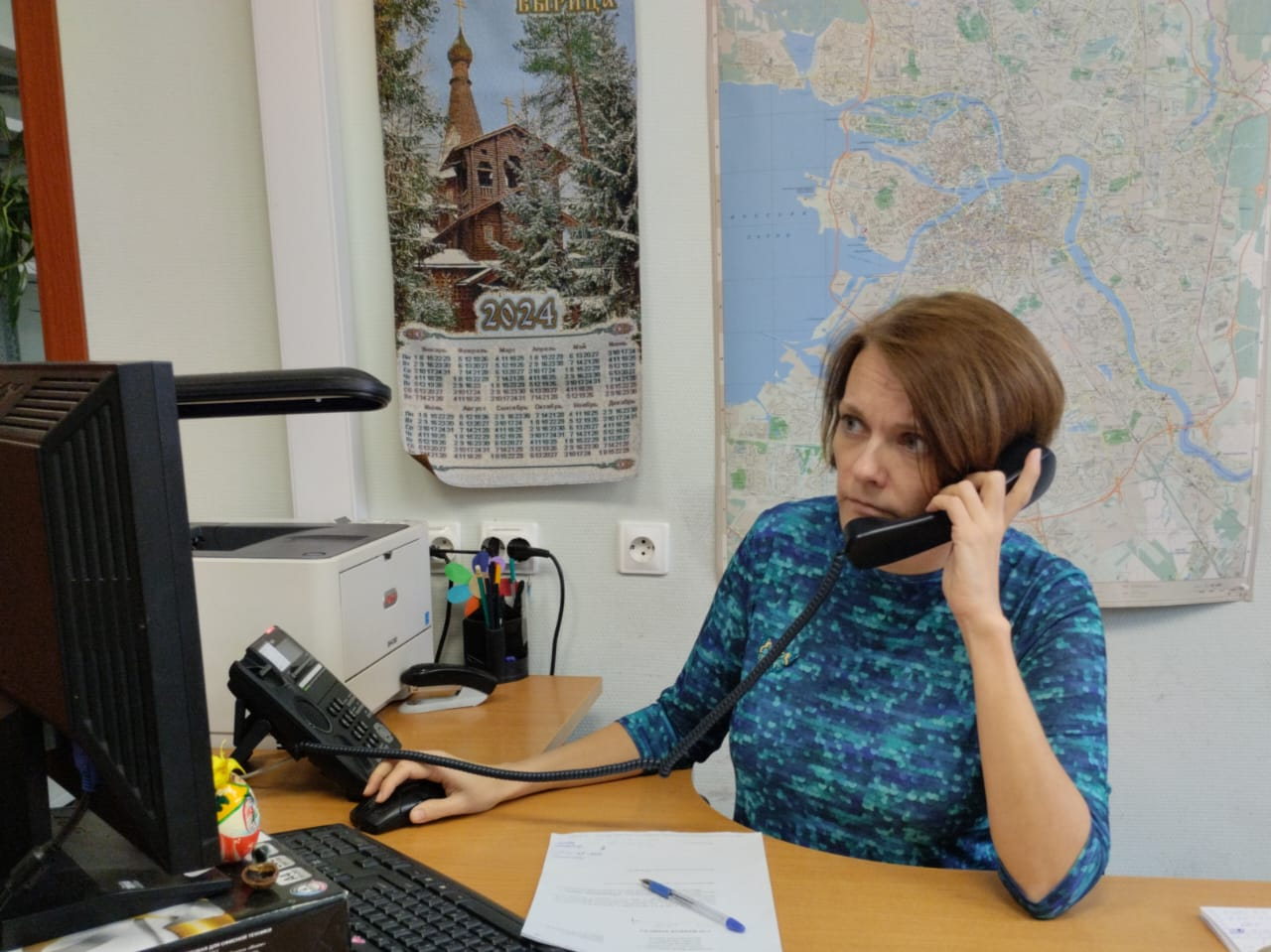 Юлия Викторовна - мама Васи
Сотрудник Социального фонда России
Главный специалист-эксперт
Андрей Валентинович - папа Арины ПетровойМашинист электропоезда в ГУП «Санкт-Петербуржский метрополитен»
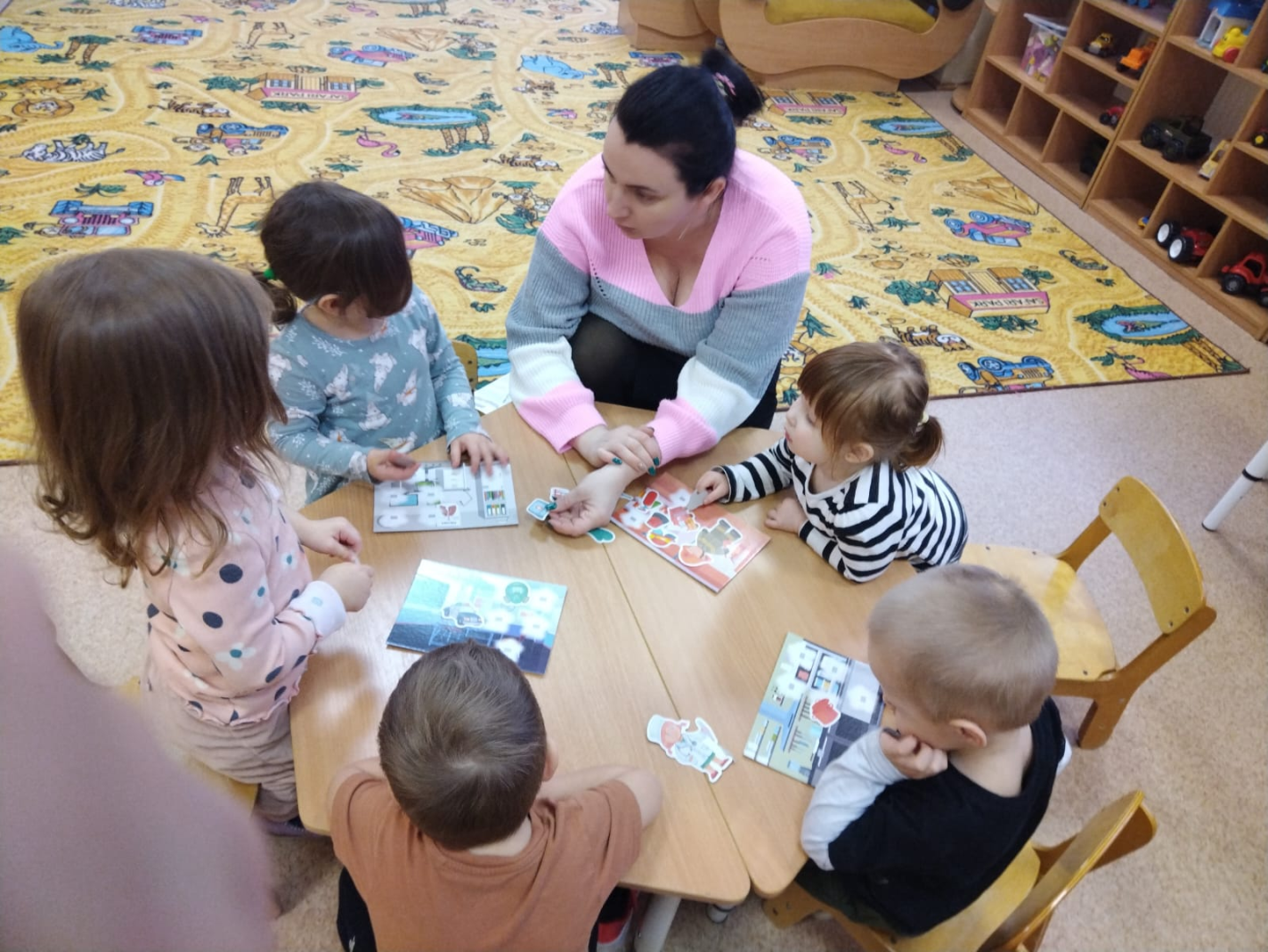 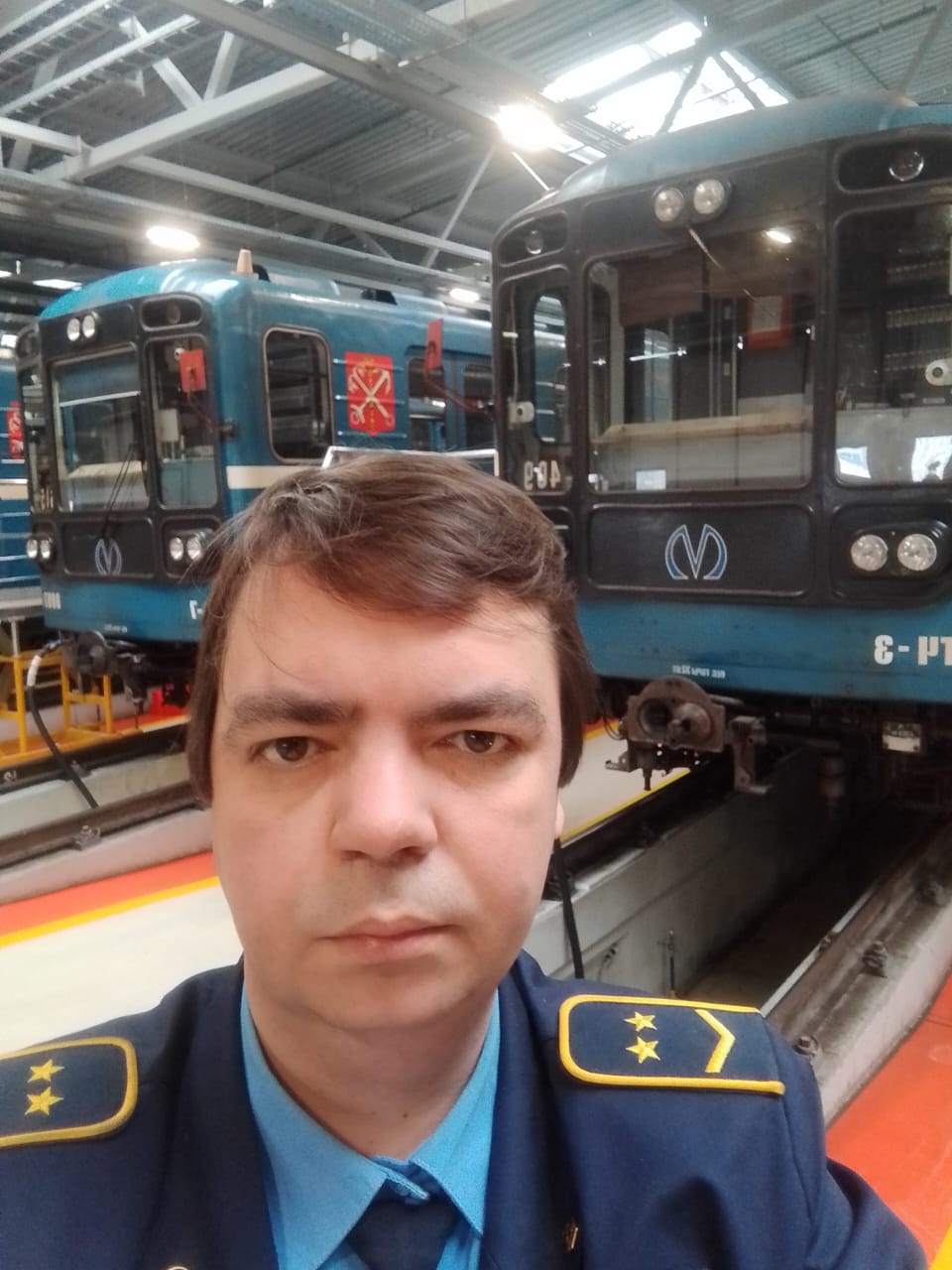 Ирина Александровна – мама Арины – 
Воспитатель детского сада
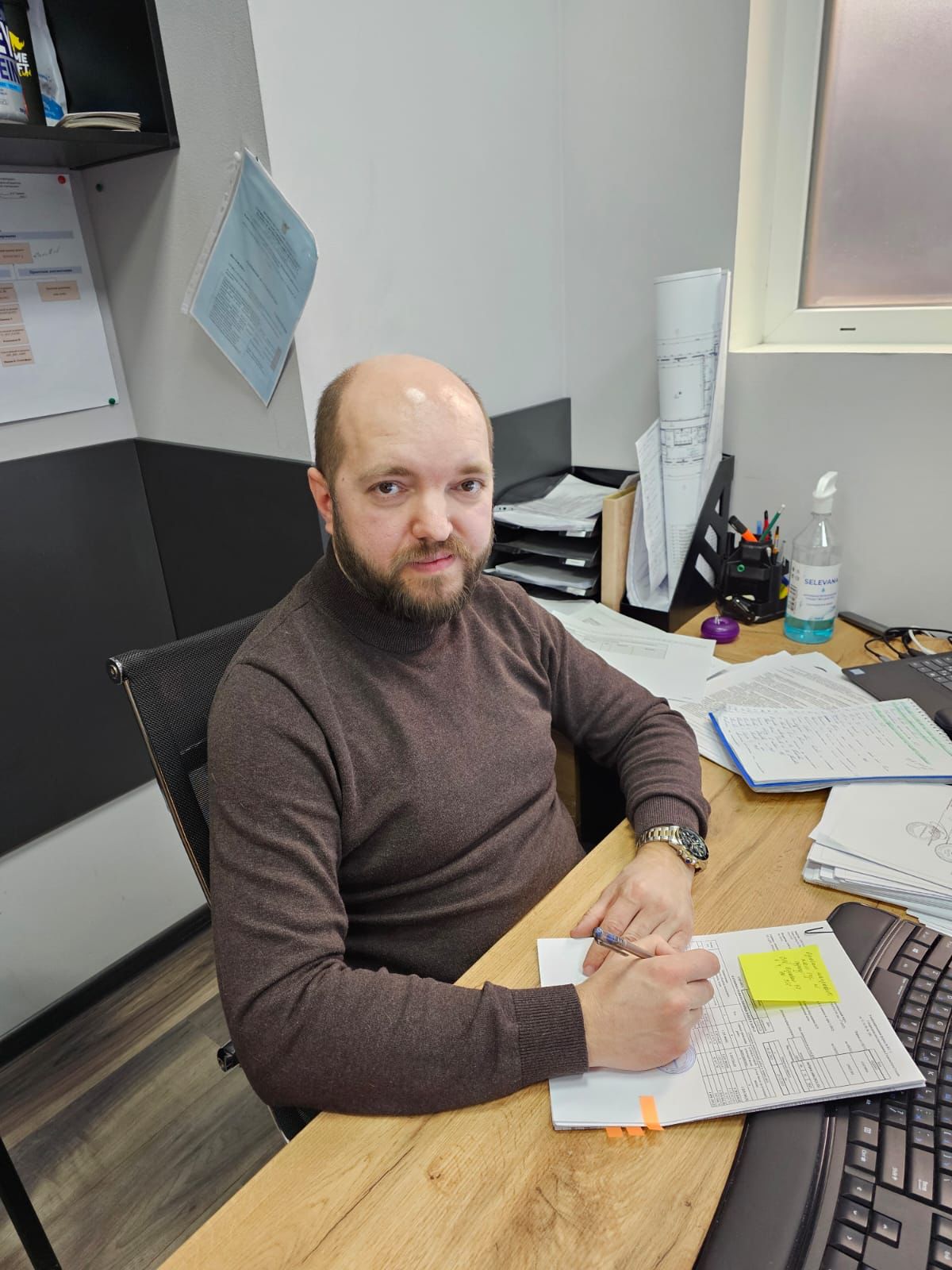 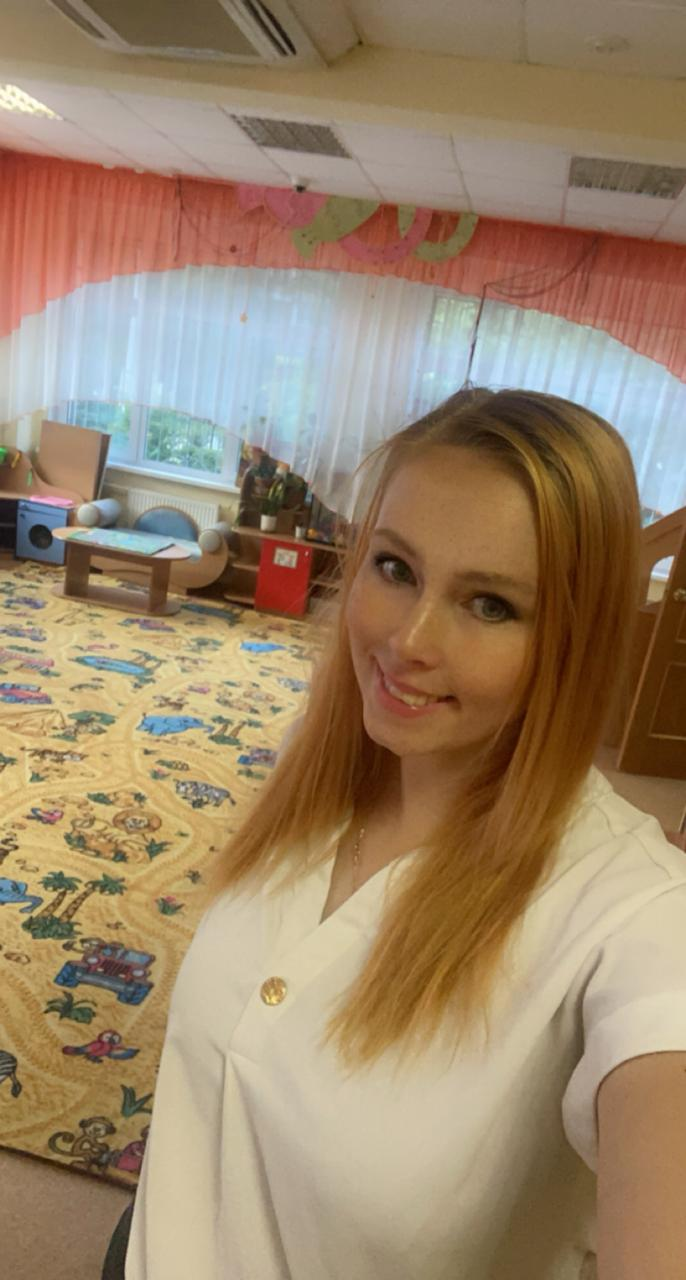 Игорь Александрович – папа   Вероники Коробкиной       Инженер – энергетик,             руководитель проекта     Анастасия Александровна                – мама Вероники              Воспитатель детского сада
Никита Владимирович – папа Вити ТимофееваМенеджер по продажам
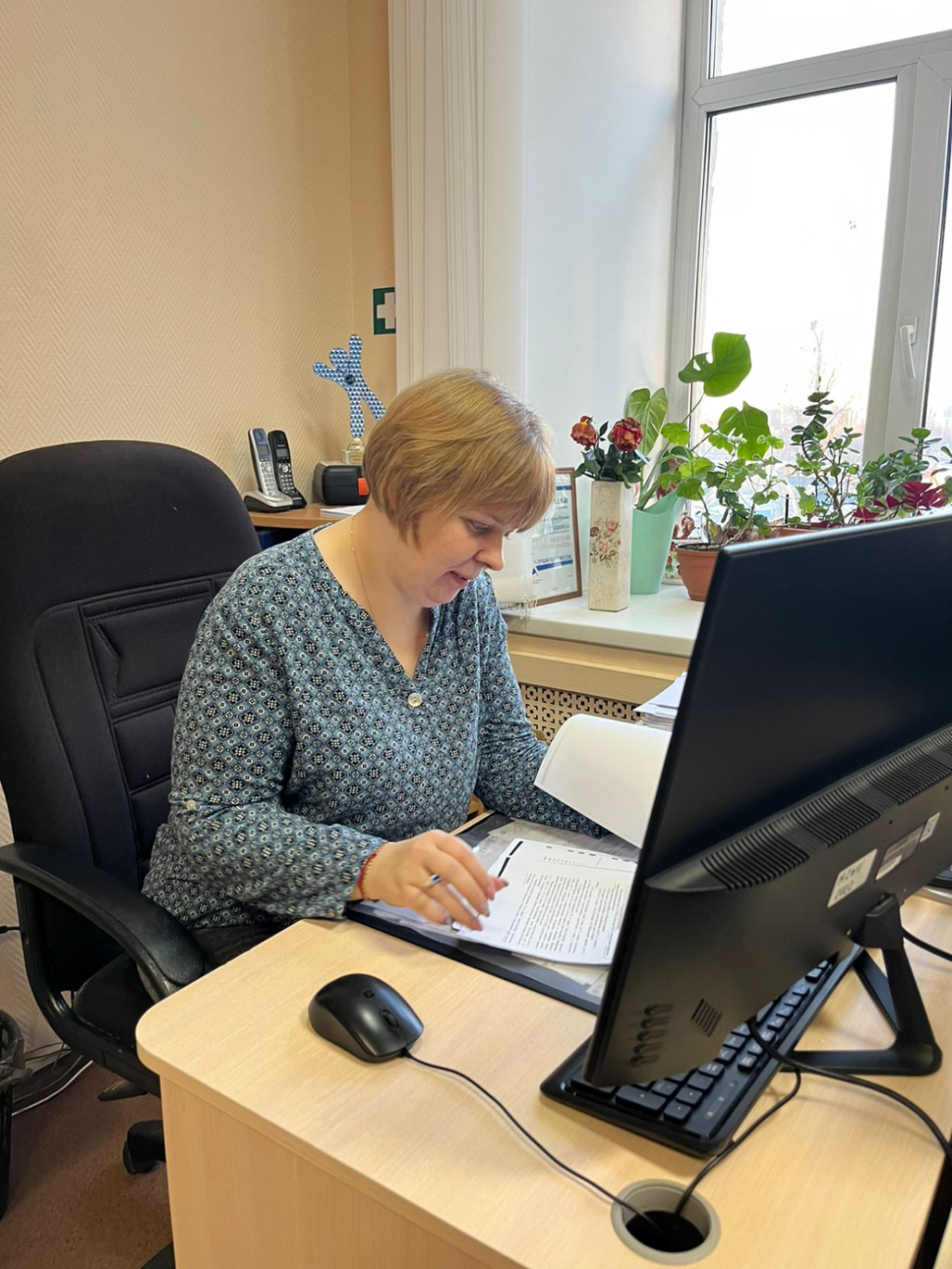 Наталья Алексеевна – мама Вити
Ведущий экономист планово-экономического отдела
Алексей Юрьевич – папа Даши ПавловскойПроизводитель работ по тепловым сетям
Анастасия Михайловна – мама Даши
Бухгалтер
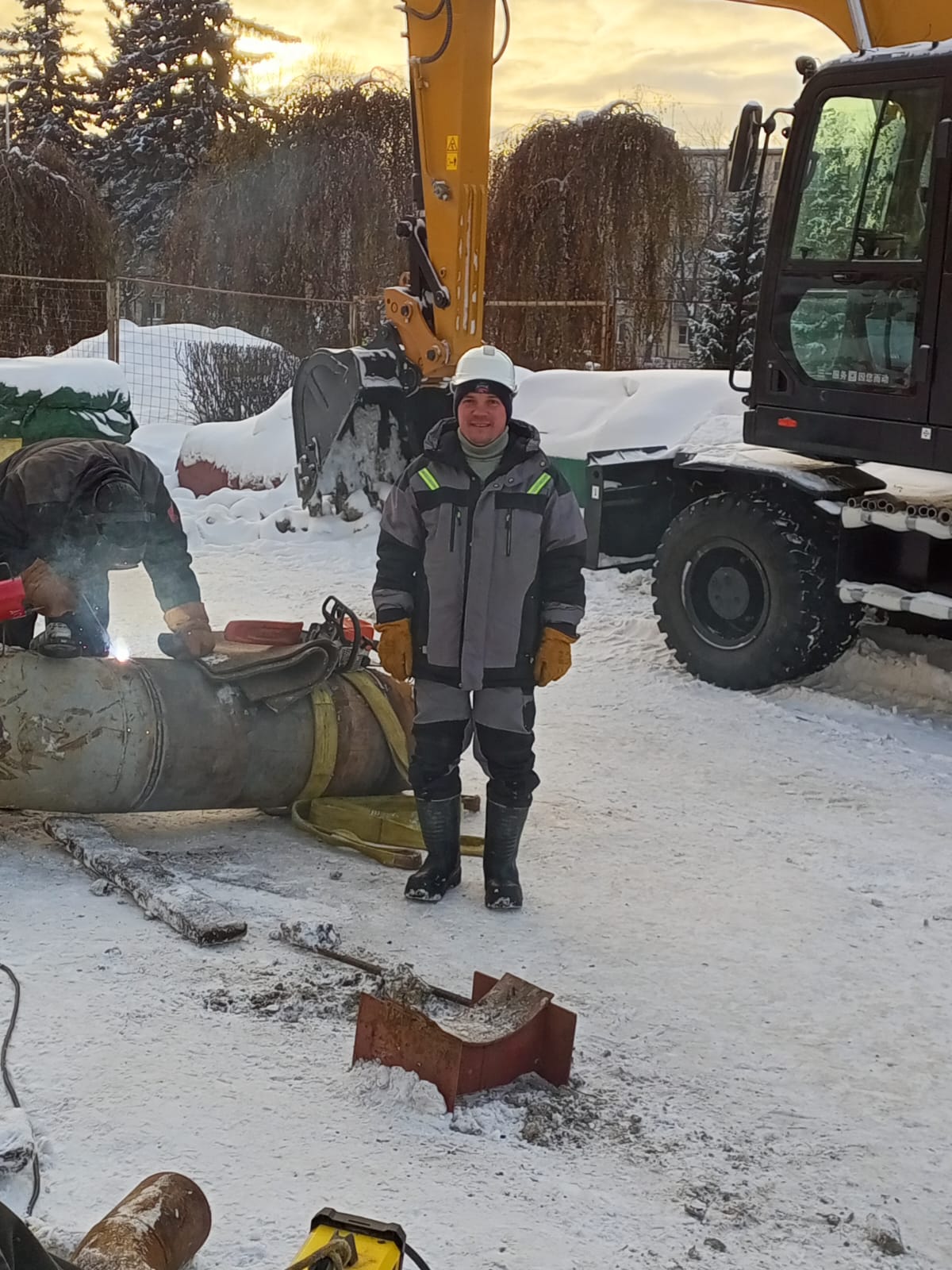 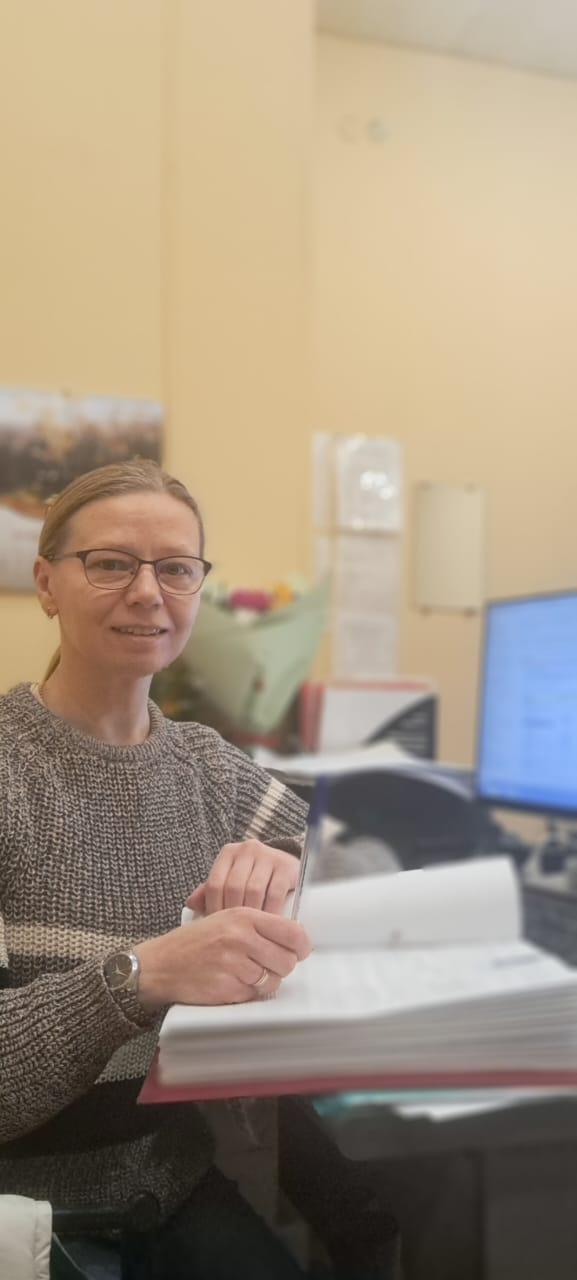 Олег Олегович – папа Риты     ДолженковойВедущий инженер службы магистральных нефтепродуктов
Кирилл Александрович - папа Маши Мишкиной
Руководитель департамента по обучению и развитию продаж
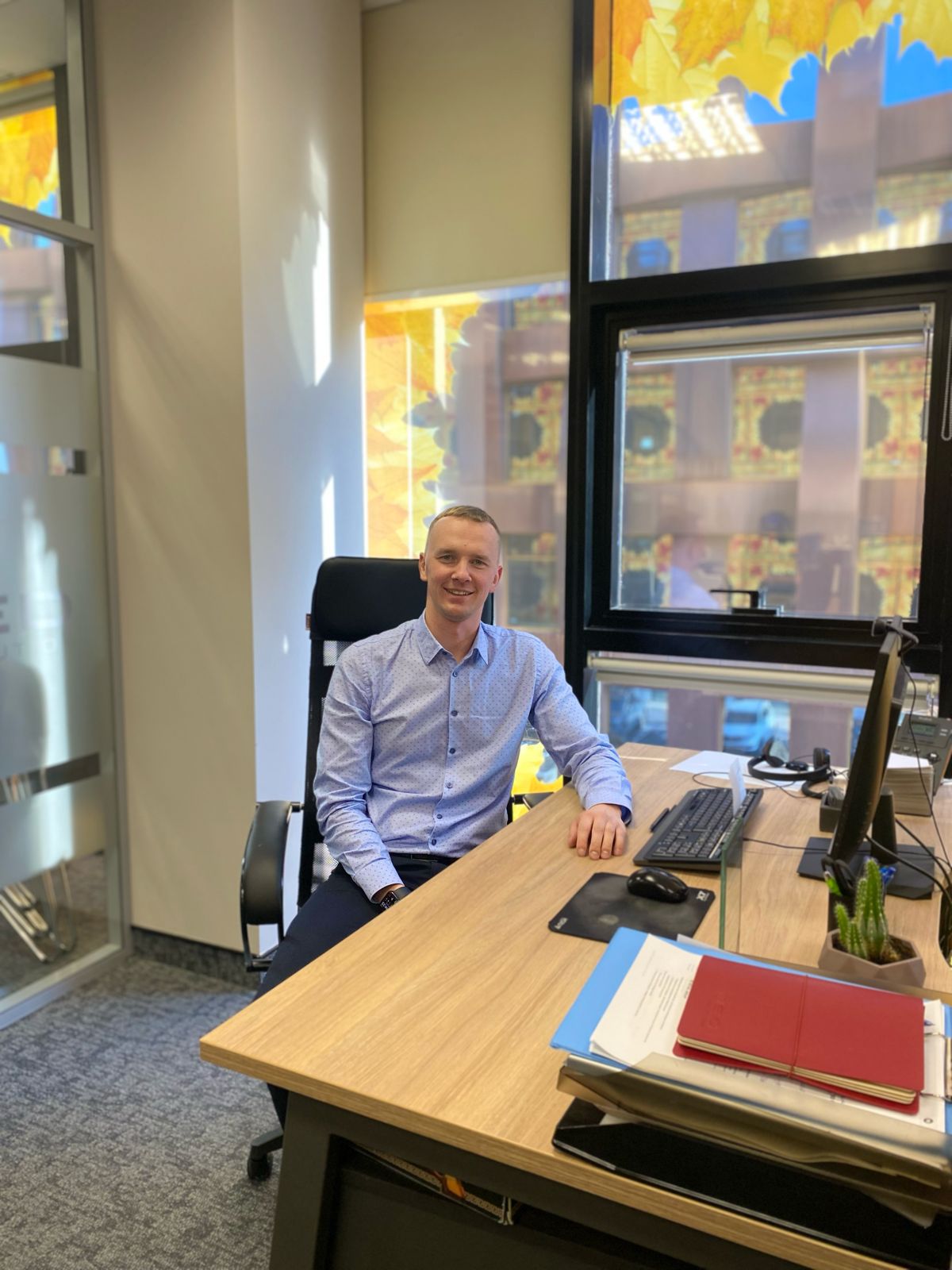 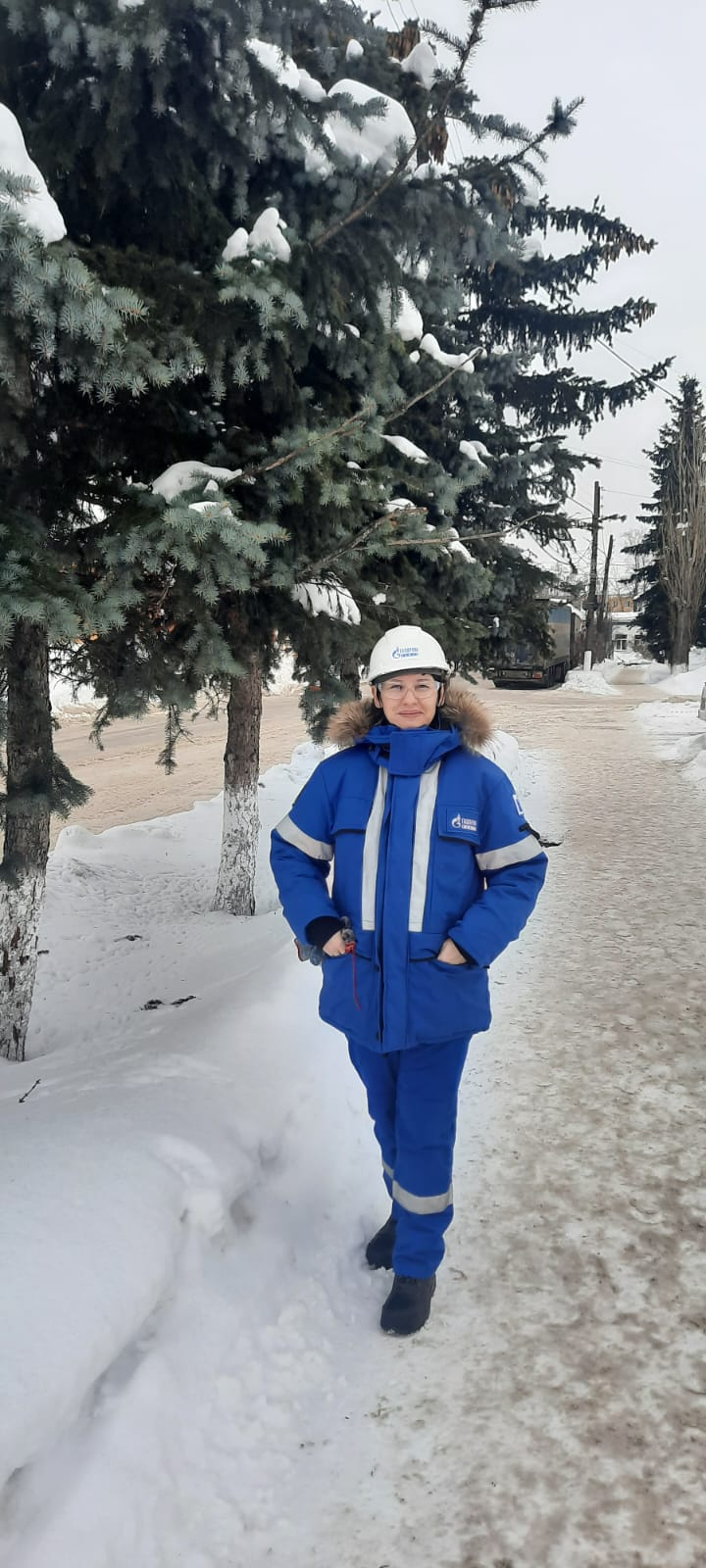 Евгений Владимирович – папа Дианы КовальчукРуководитель IT проекта
Екатерина  Хайбуловна  - мама Дианы
Руководитель направления по промышленной безопасности и охраны труда
Денис Геннадиевич – папа Полины АнисимовойСотрудник полиции
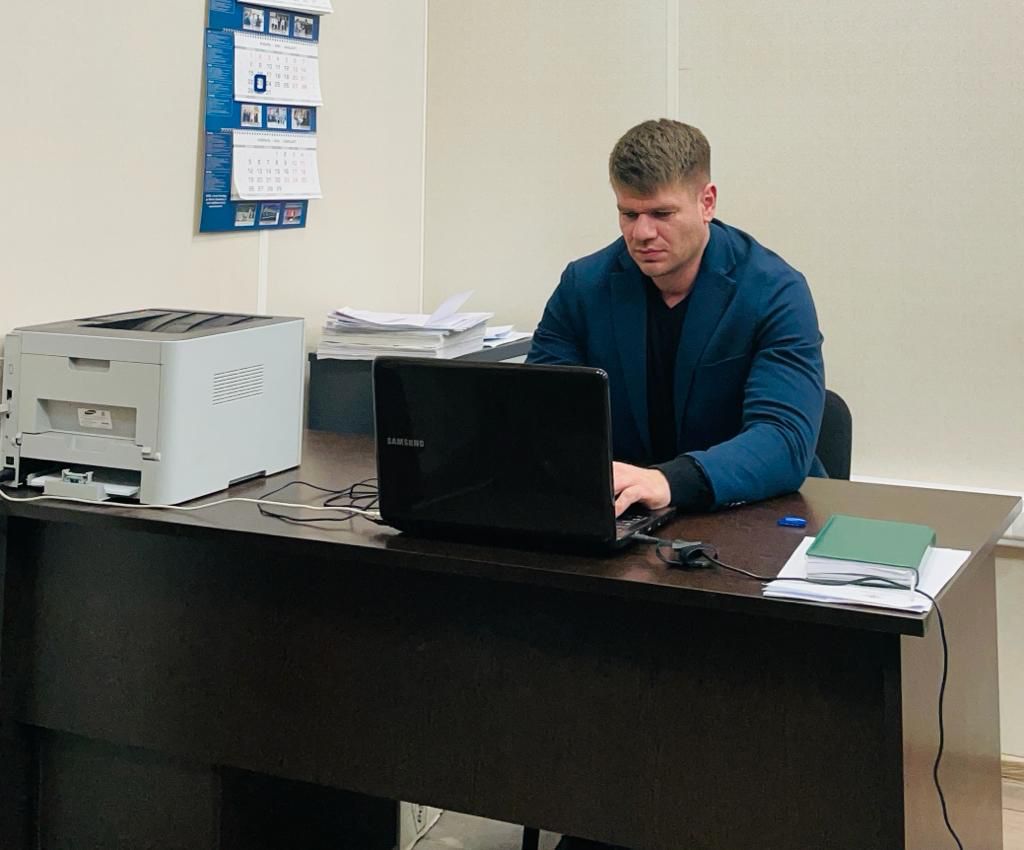 Ольга Александровна – мама Полины
Государственный регистратор недвижимости Управления Росреестра по Санкт-Петербургу
Юрий Михайлович – дедушка Мирона ОсиповаИнженер - механик
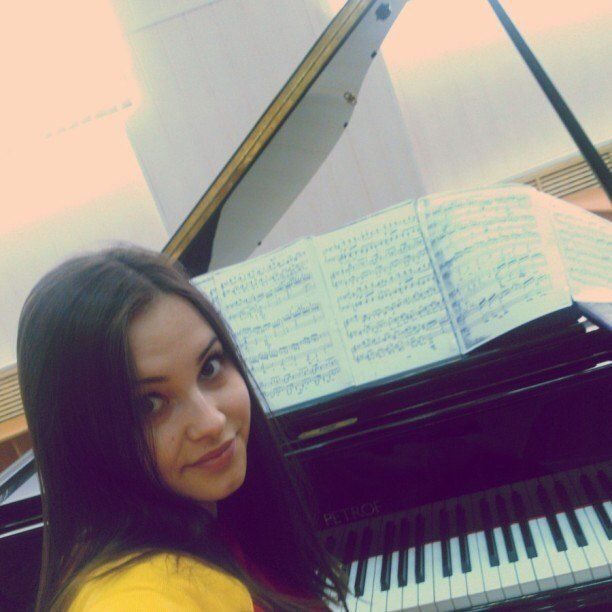 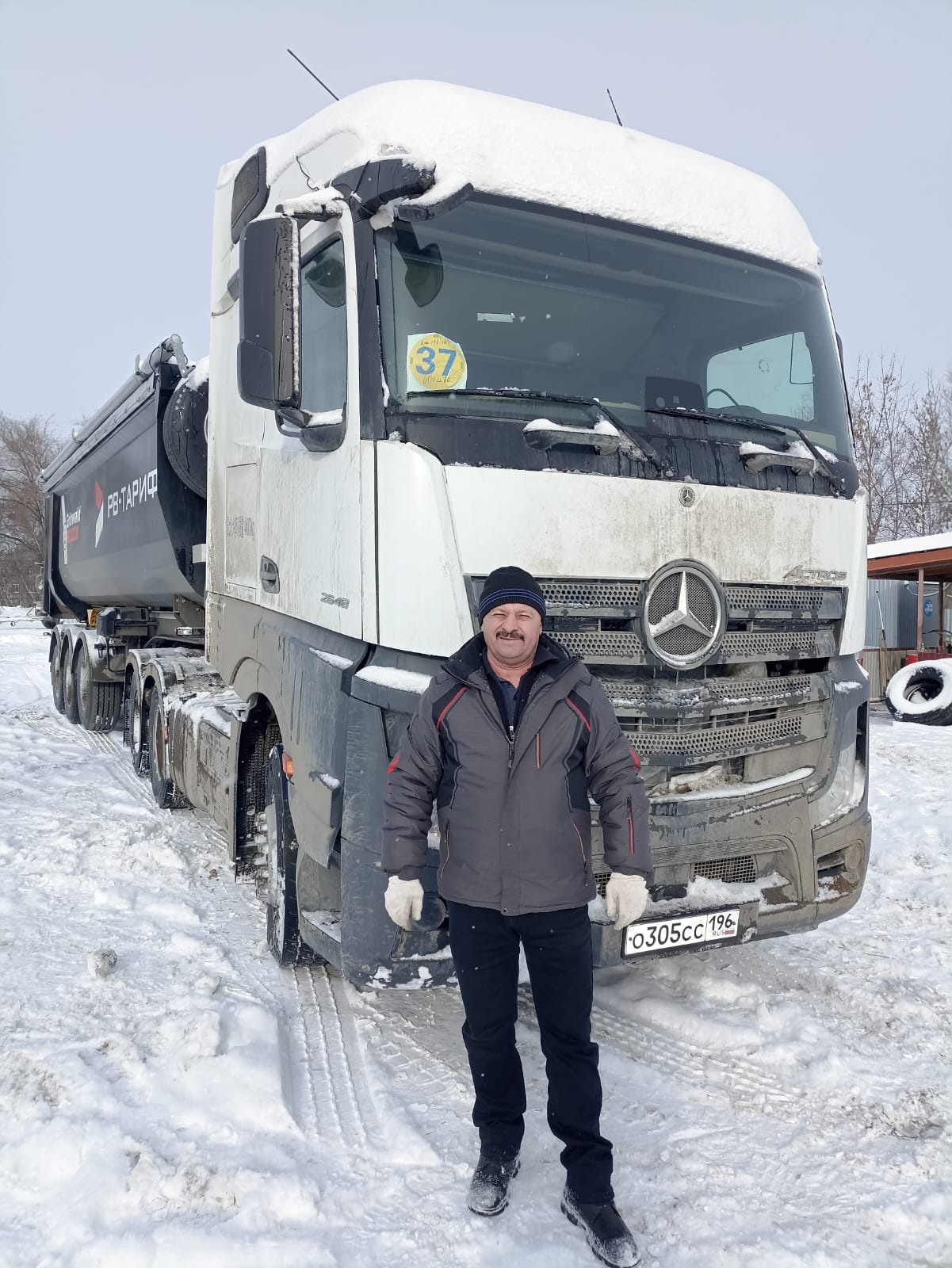 Зинаида Юрьевна – мама Мирона 
Музыкальный руководитель в детском саду
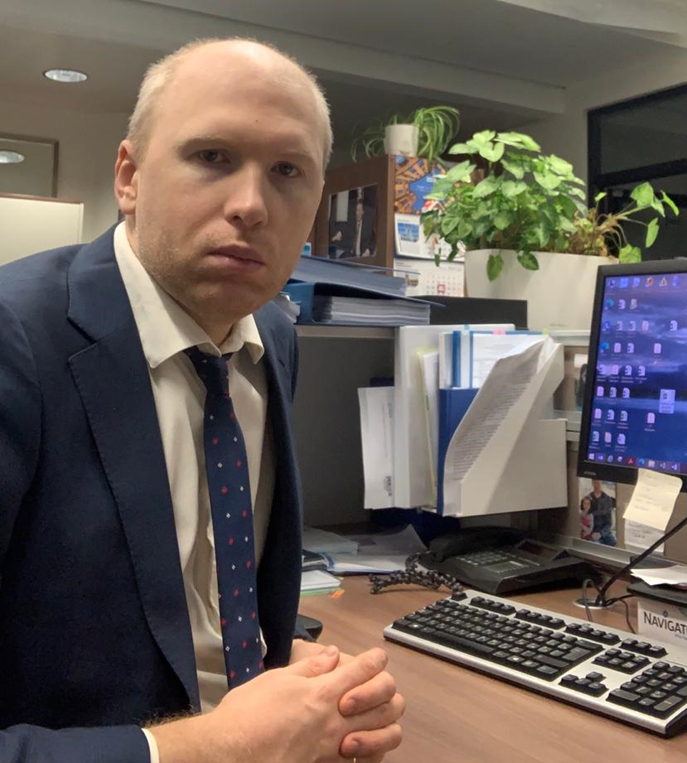 Максим Юрьевич – папа Наташи СкомороховойСистемный администратор
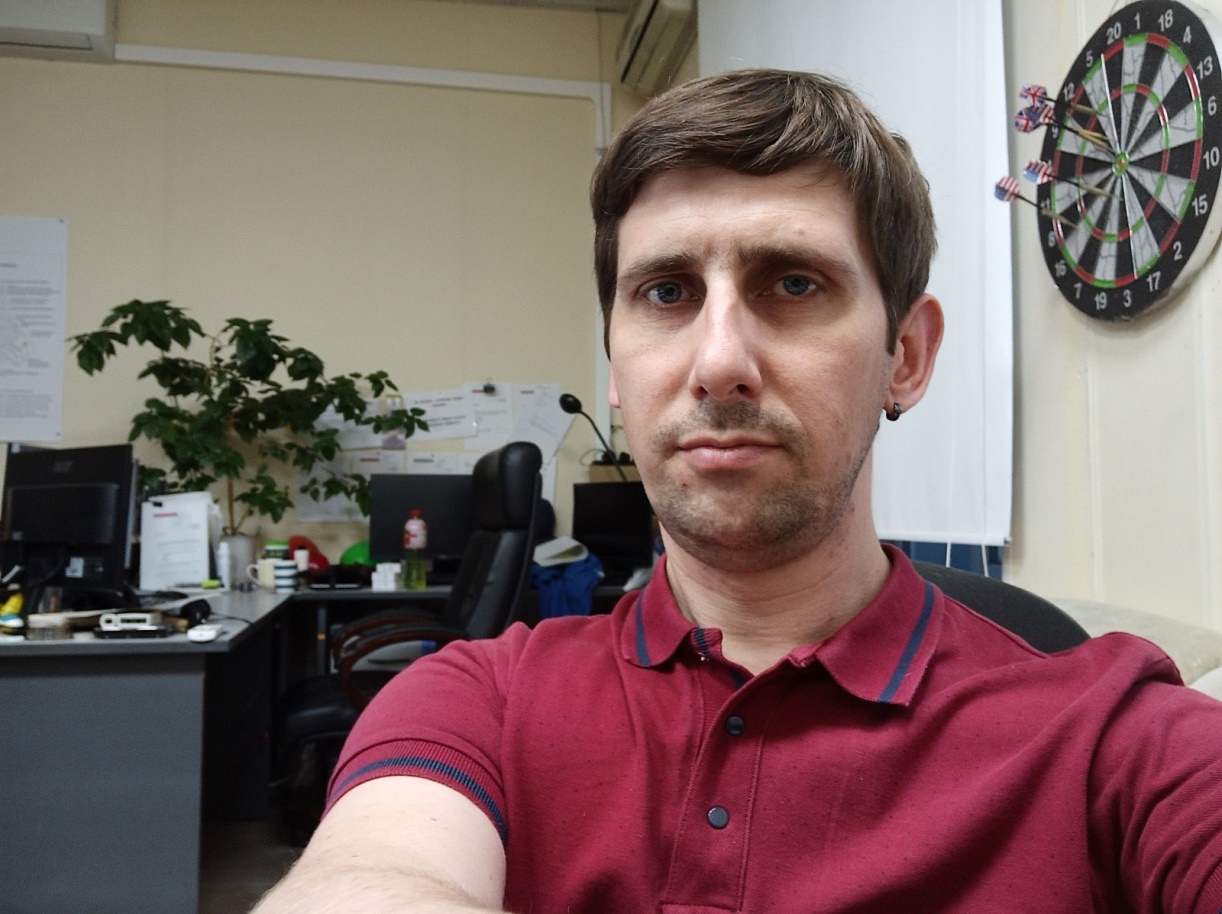 Олег Игоревич – папа Демида Дзарданова
Инженер по транспорту и хранению нефти и газа
Вячеслав Олегович - папа Юли ИсаевойМенеджер по продажам
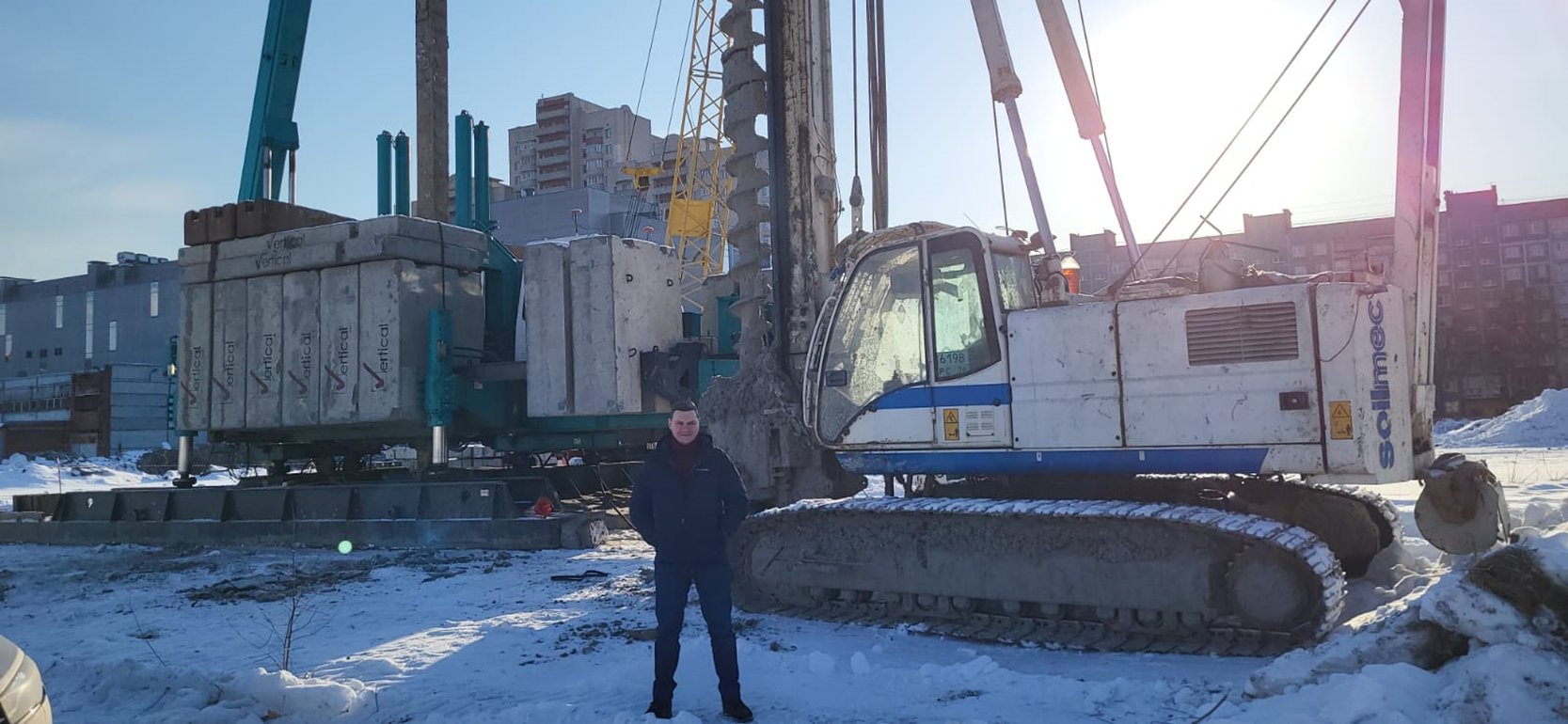 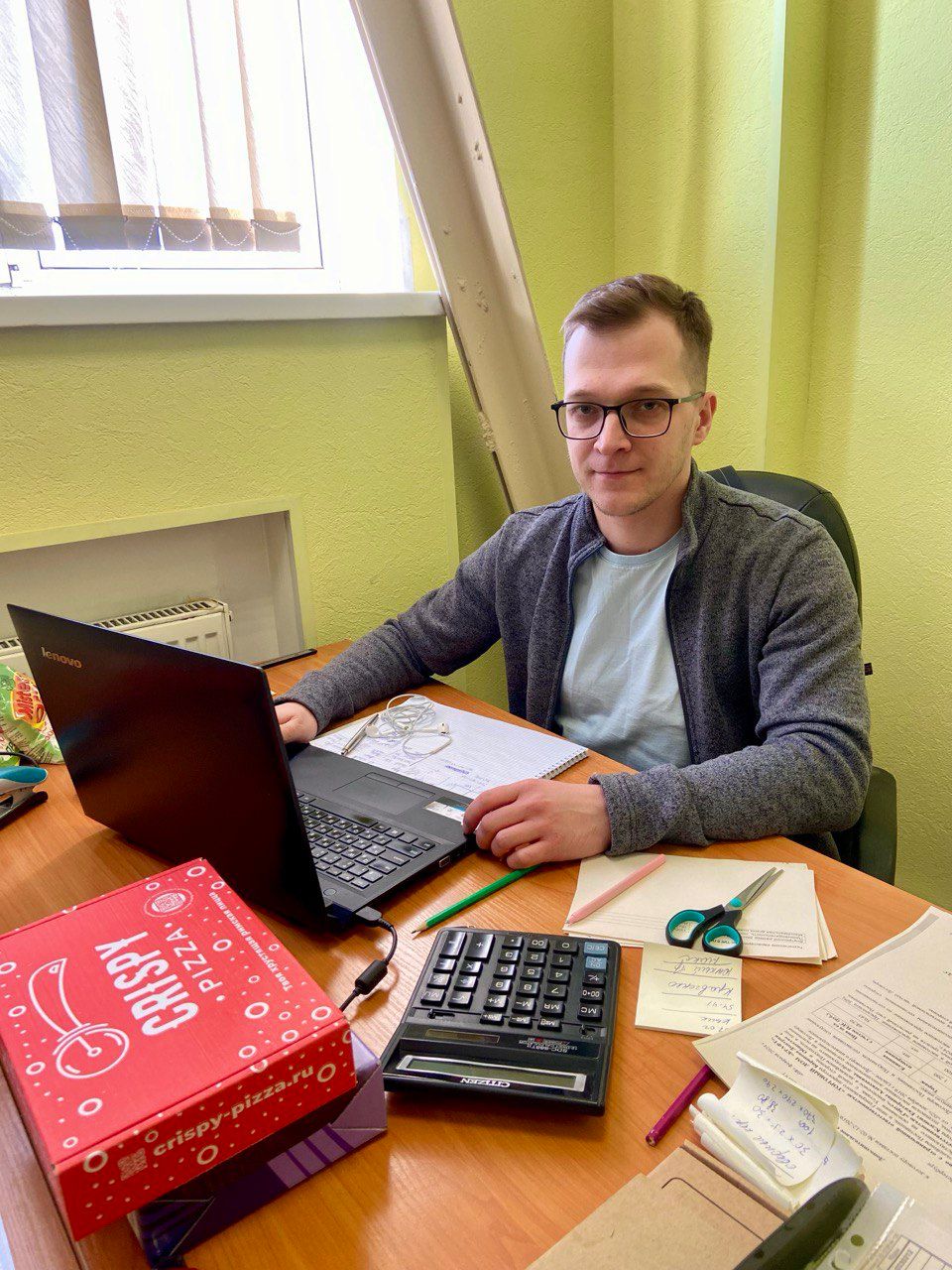 Станислав Станиславович - папа Луки ЖуравлеваДиректор организации в энергетической сфере
Сергей Владимирович - папа Толика МошковаПрограммист, генеральный директор
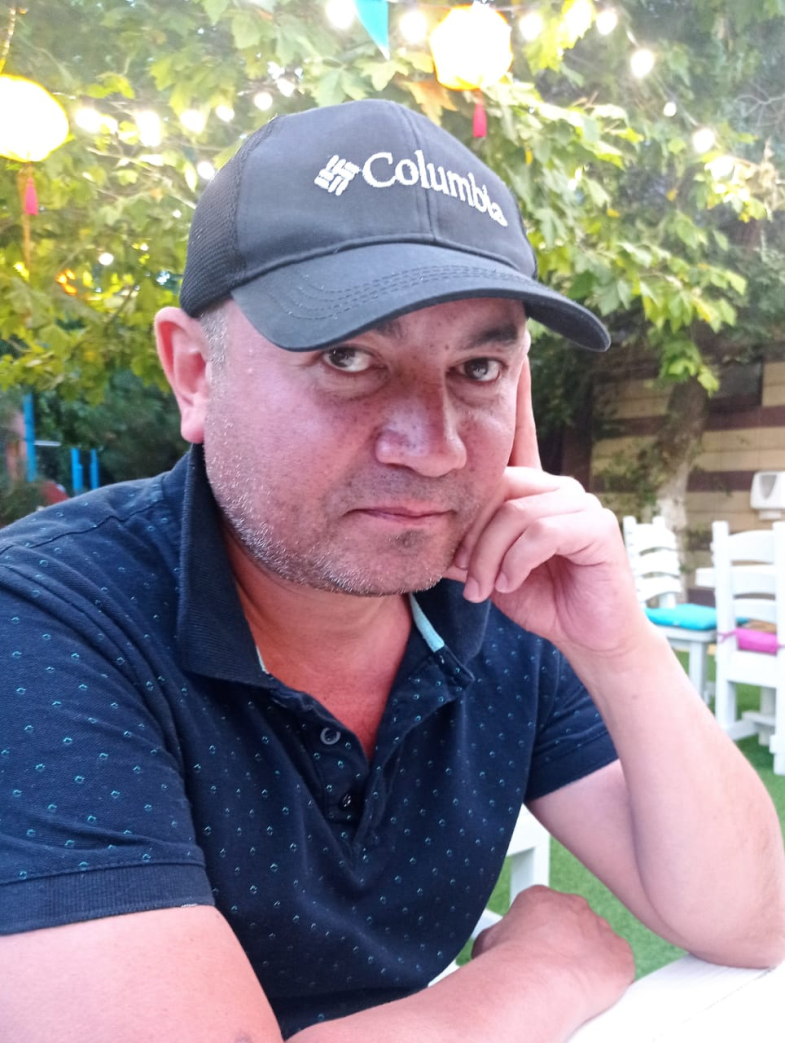 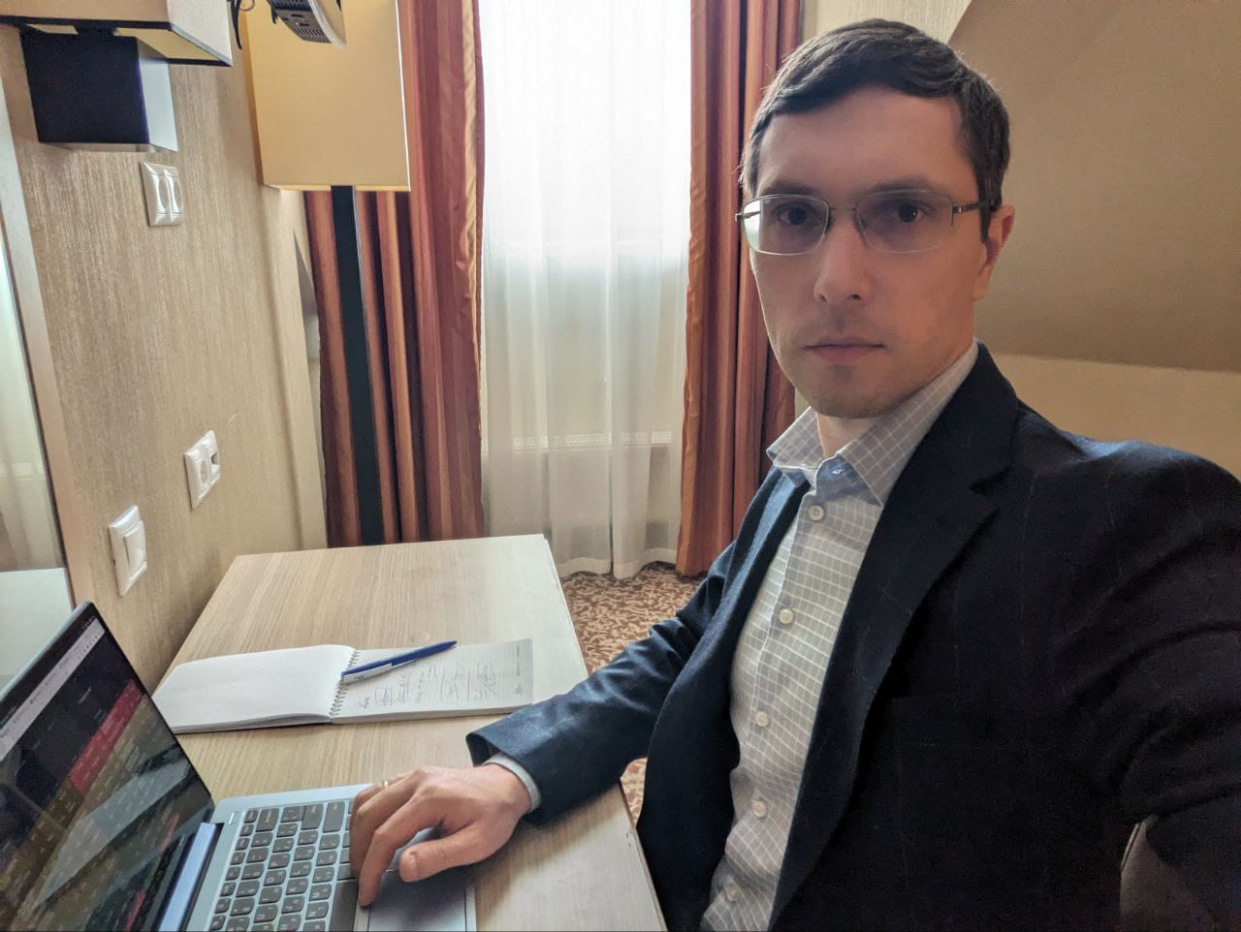 Аваз Ахмадхонович - папа Ахмеда Хамзаева
Мастер бытовых услуг
Альбина Рашидовна – мама Эрвина Галь-ГариповаСтарший инспектор отдела профилактики пожаров 71 ПСЧ 16 ПСО Красногвардейского района
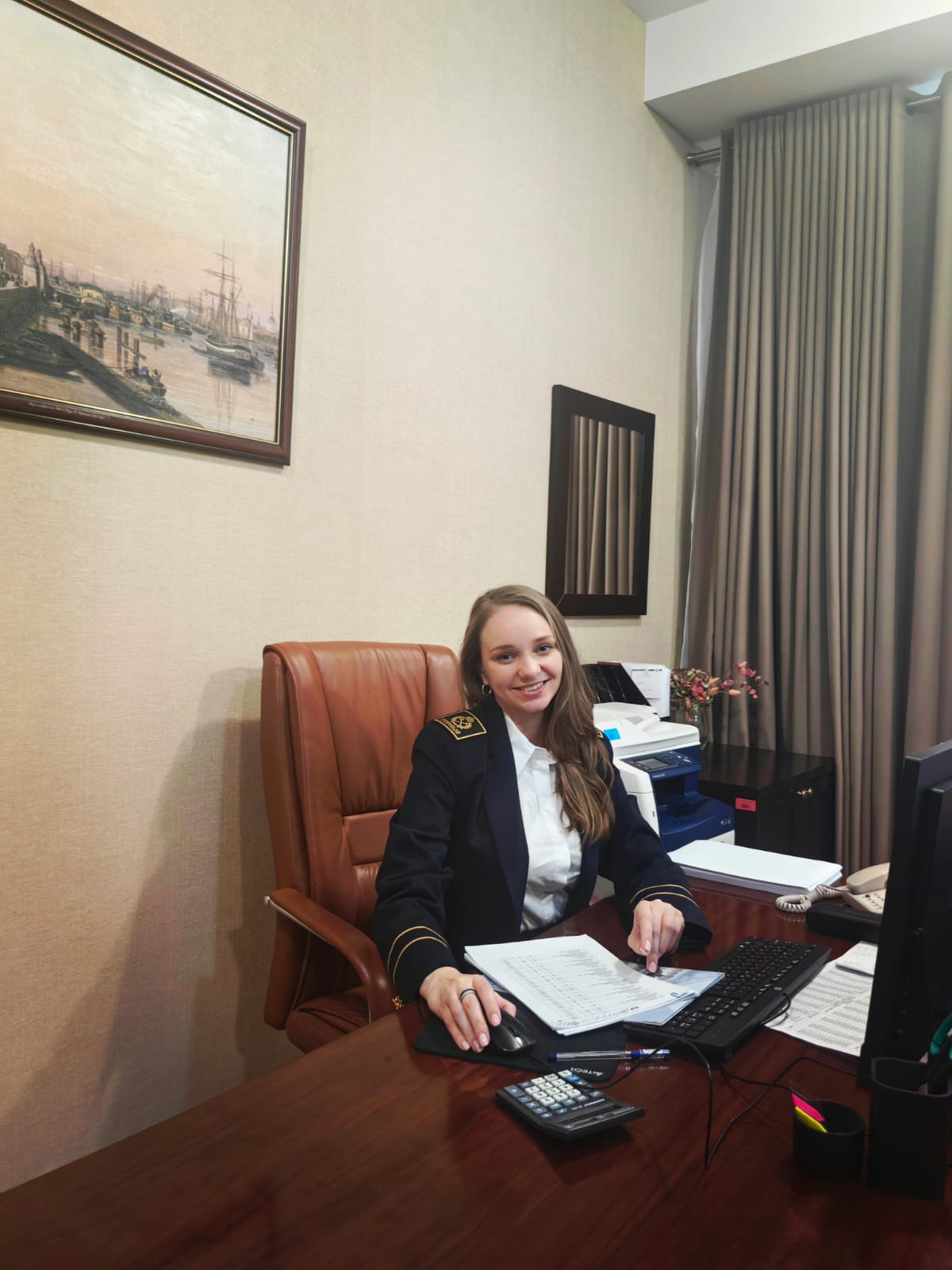 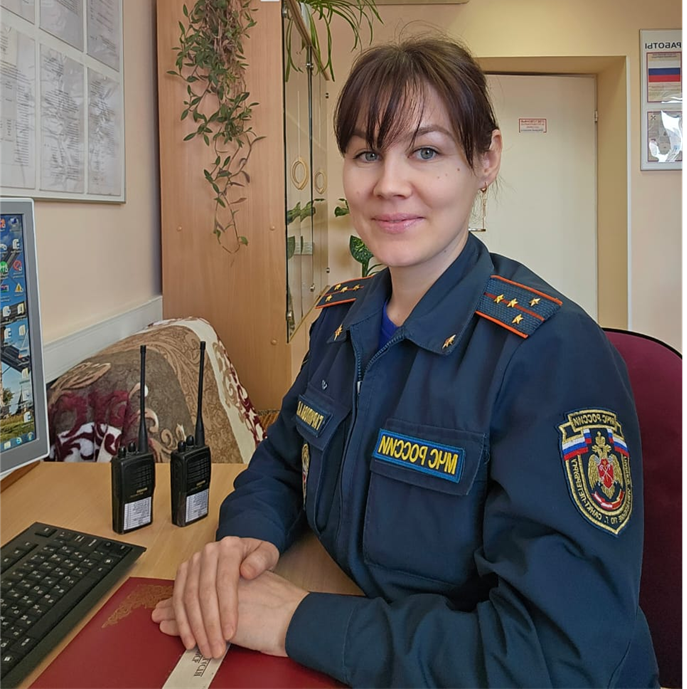 Валентина Владимировна – мама Леона ГранатуроваАдминистратор Многофункционального комплекса «Горный»
Профессий много есть на свете, Это знают даже дети. И профессий нет неважных — Вам об этом скажет каждый.
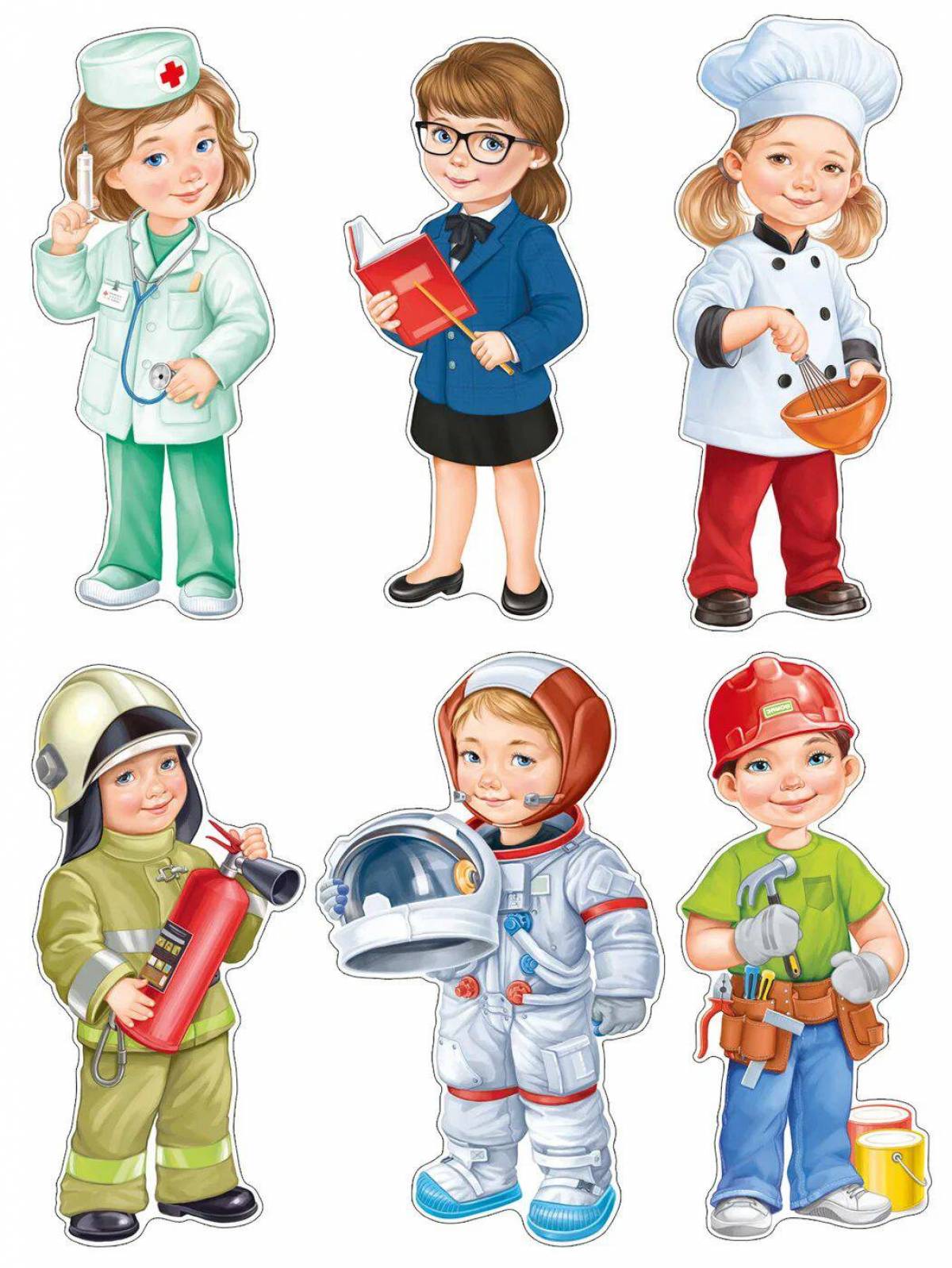 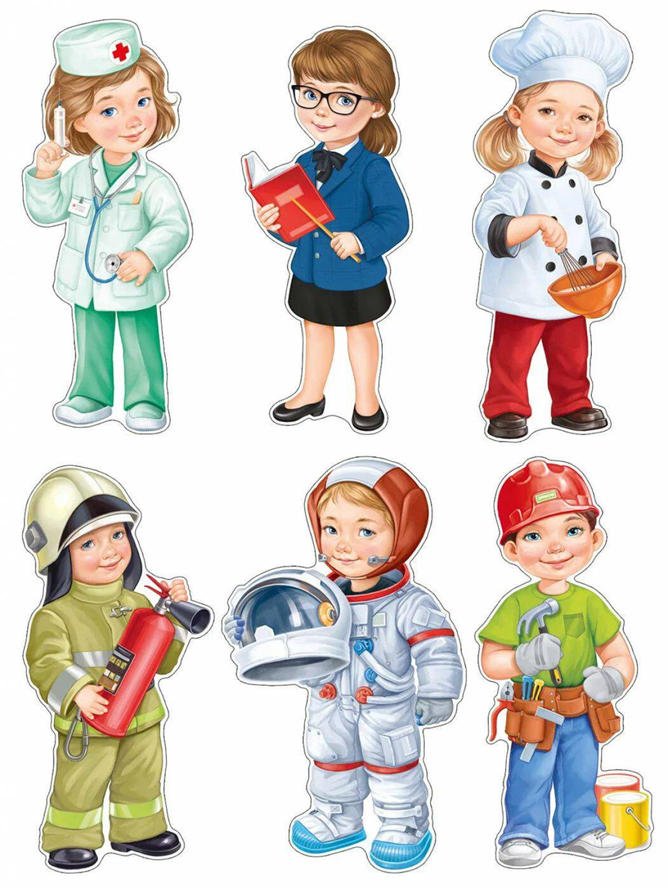